Icon Library
All of our device icons, in one convenient file. For AI versions, please go to bx.cisco.com to the individual icon downloads.
askbrand@cisco.com
Brand team
October 2016
Cisco Unified Contact Center
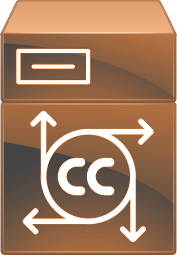 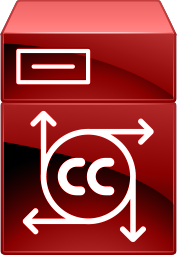 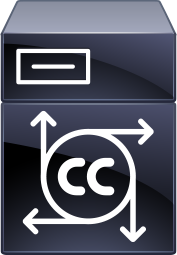 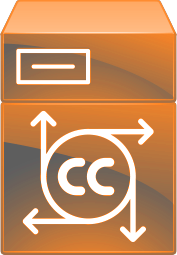 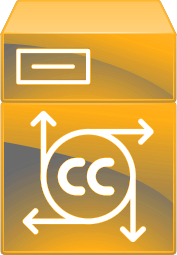 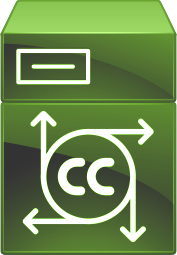 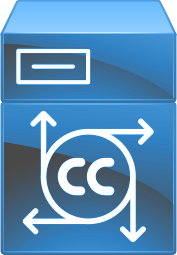 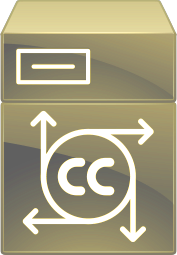 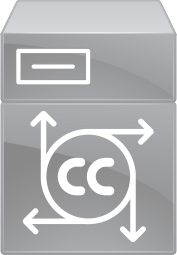 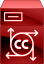 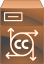 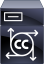 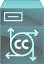 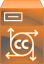 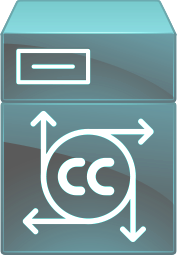 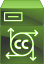 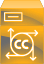 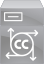 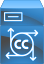 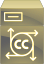 100base-T
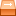 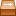 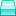 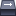 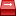 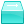 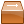 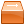 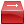 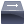 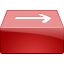 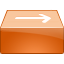 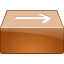 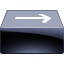 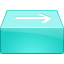 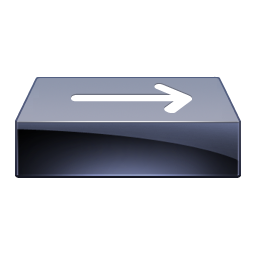 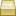 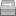 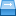 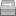 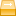 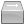 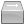 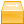 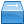 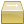 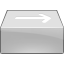 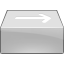 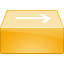 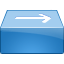 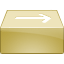 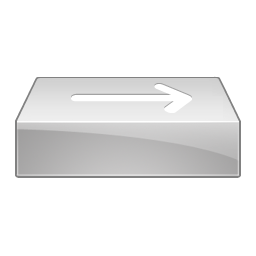 Access Point
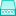 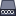 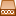 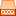 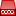 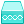 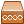 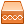 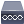 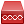 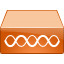 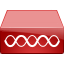 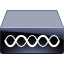 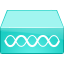 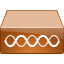 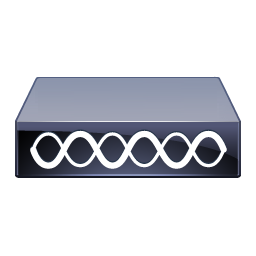 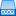 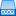 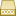 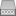 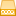 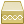 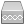 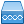 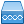 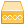 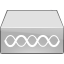 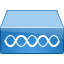 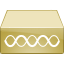 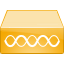 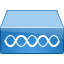 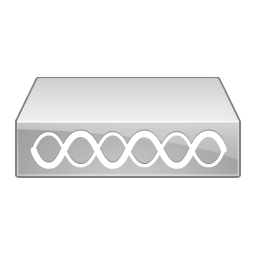 API Controller
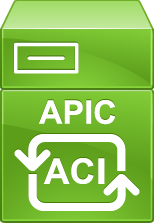 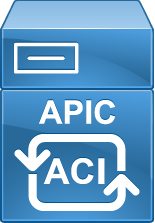 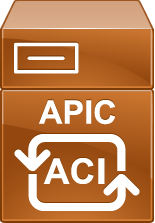 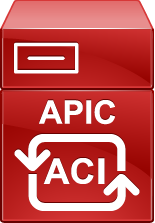 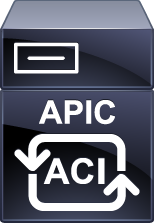 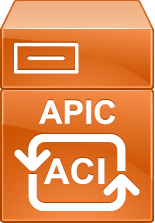 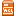 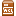 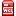 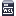 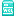 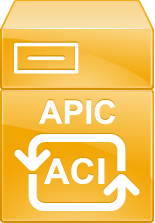 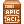 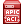 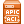 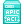 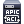 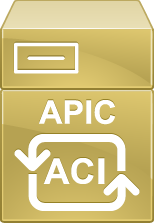 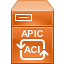 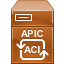 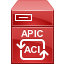 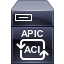 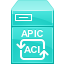 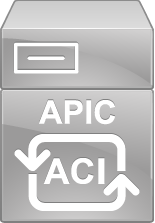 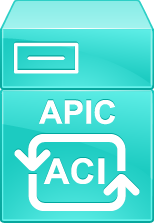 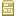 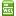 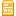 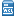 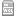 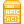 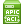 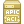 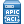 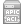 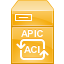 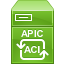 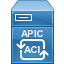 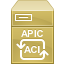 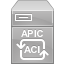 ASA 5500
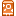 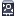 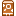 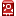 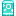 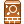 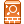 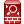 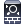 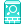 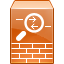 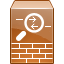 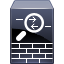 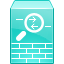 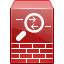 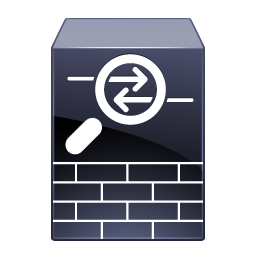 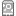 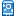 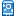 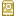 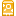 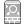 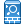 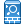 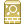 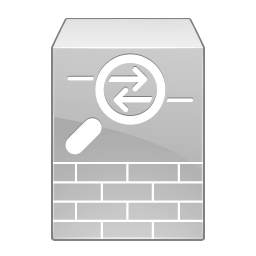 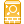 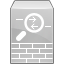 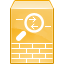 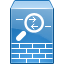 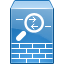 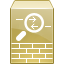 ASR 5500
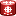 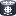 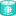 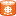 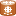 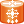 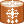 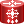 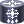 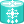 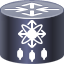 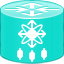 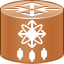 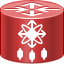 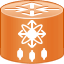 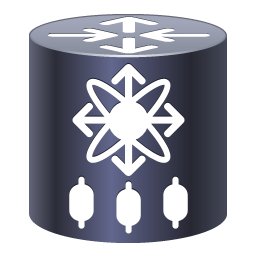 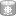 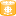 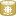 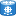 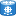 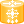 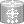 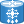 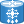 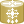 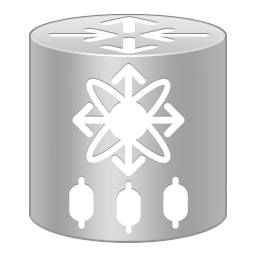 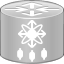 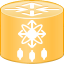 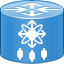 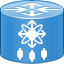 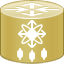 ATA
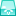 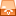 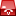 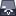 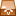 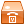 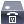 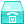 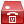 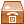 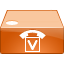 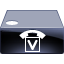 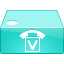 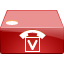 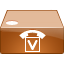 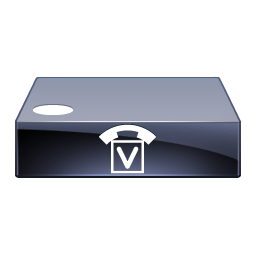 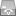 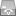 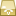 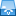 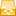 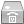 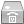 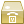 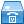 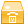 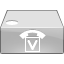 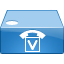 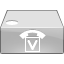 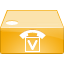 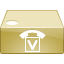 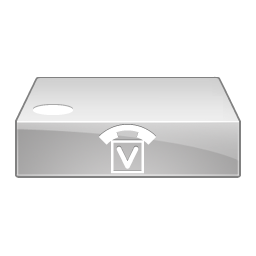 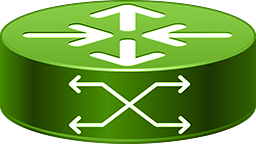 ATM Router
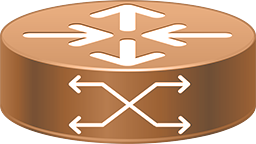 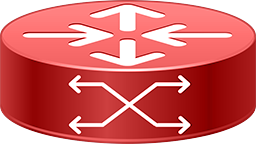 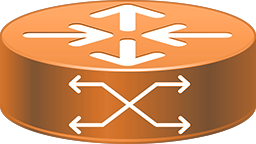 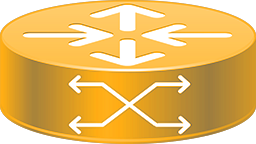 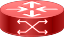 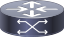 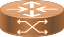 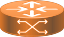 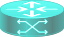 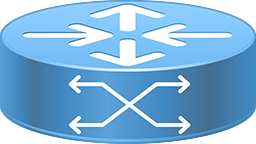 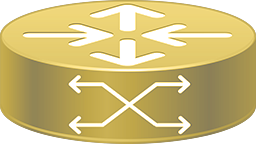 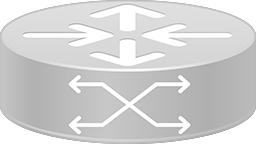 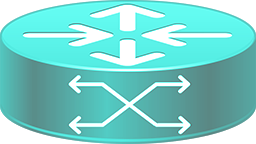 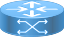 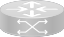 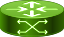 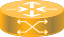 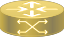 AXP
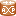 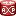 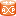 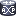 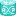 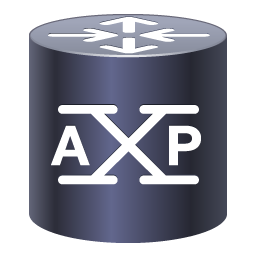 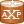 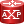 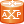 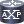 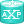 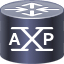 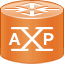 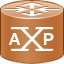 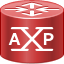 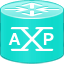 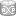 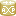 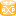 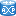 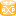 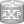 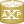 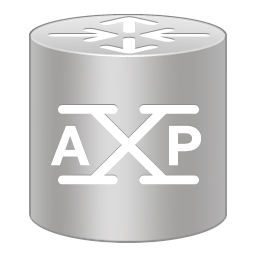 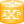 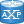 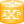 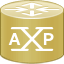 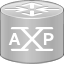 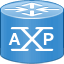 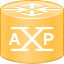 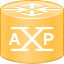 Broadband Router
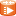 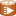 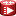 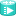 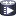 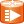 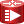 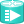 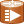 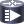 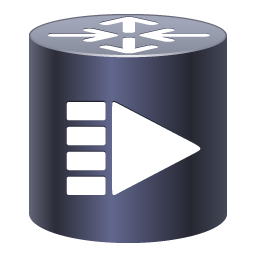 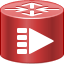 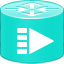 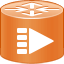 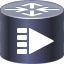 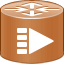 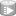 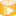 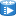 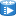 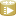 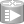 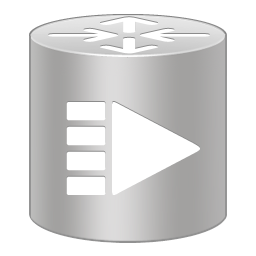 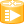 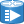 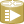 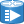 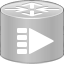 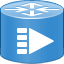 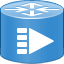 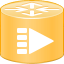 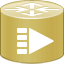 Call Manager
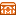 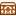 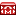 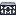 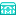 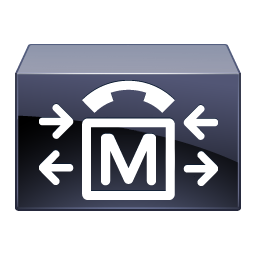 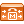 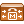 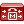 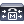 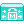 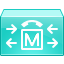 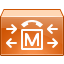 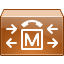 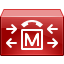 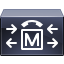 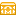 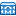 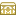 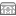 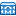 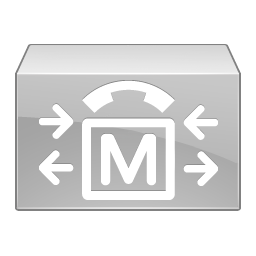 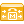 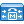 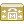 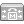 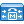 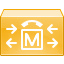 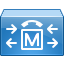 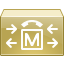 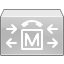 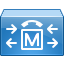 Catalyst 4500E Unified Access
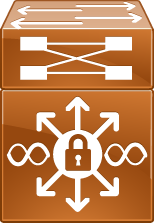 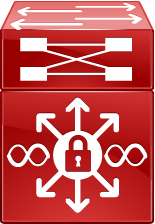 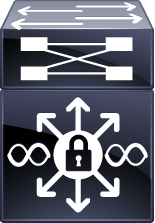 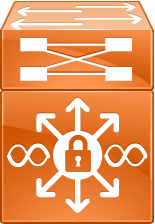 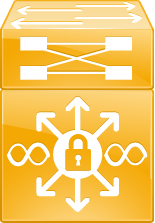 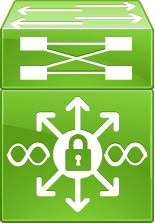 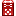 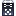 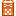 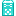 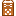 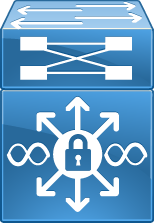 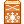 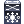 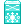 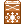 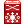 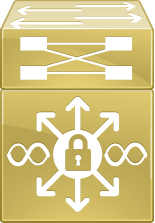 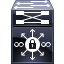 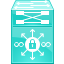 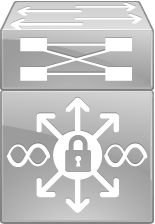 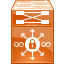 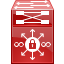 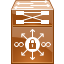 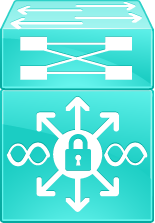 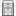 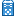 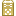 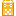 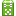 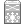 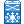 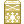 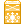 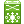 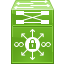 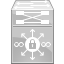 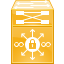 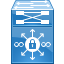 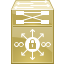 Cisco MediaSense
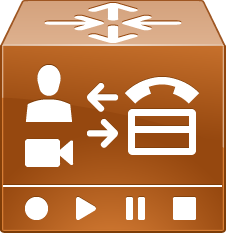 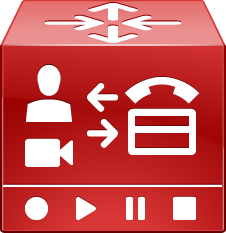 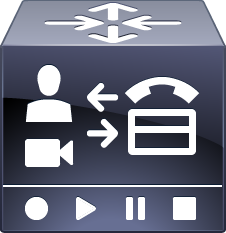 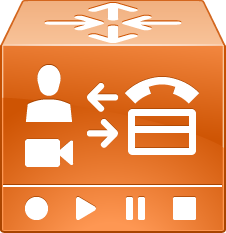 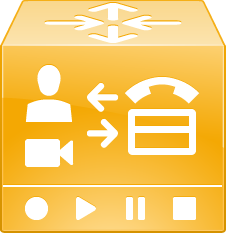 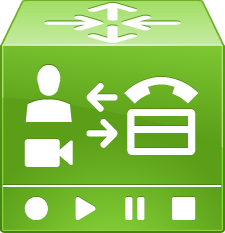 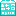 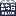 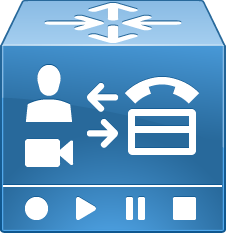 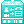 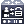 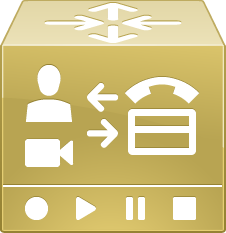 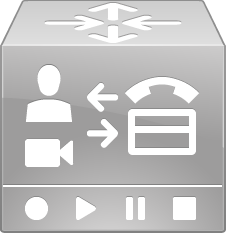 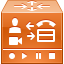 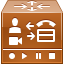 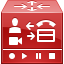 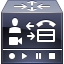 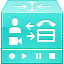 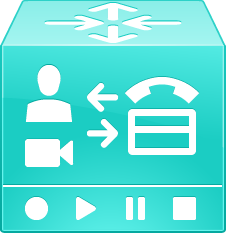 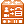 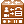 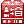 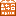 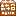 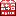 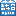 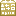 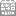 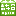 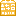 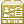 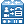 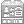 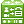 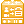 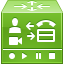 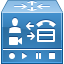 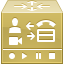 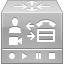 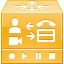 Cisco 1000
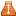 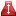 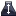 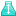 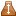 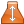 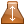 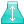 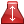 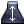 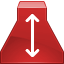 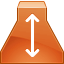 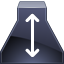 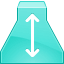 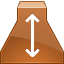 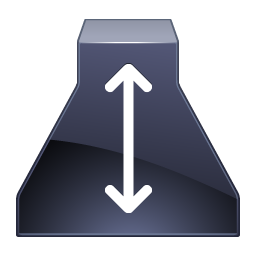 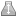 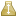 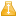 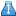 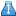 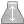 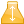 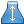 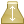 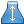 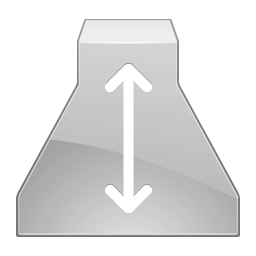 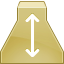 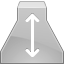 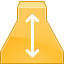 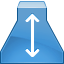 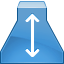 Cisco Instant Message and Presence
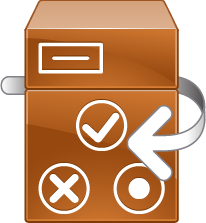 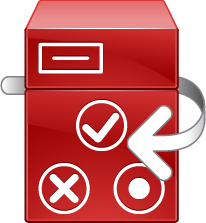 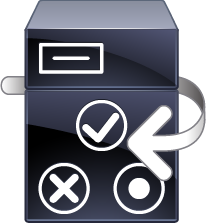 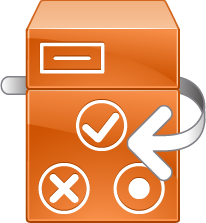 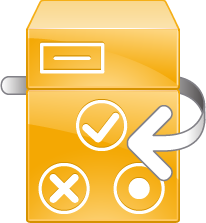 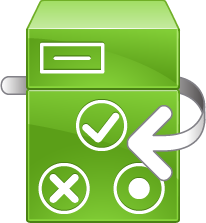 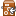 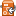 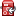 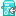 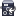 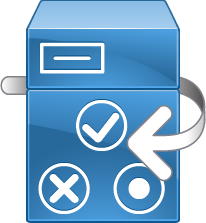 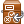 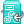 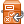 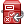 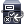 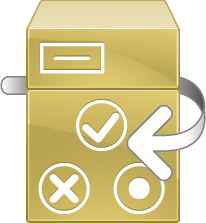 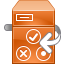 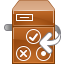 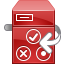 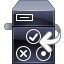 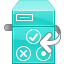 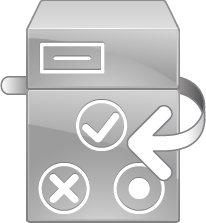 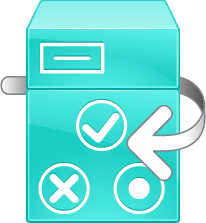 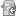 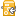 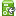 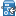 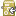 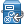 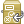 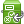 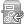 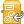 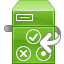 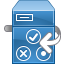 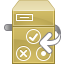 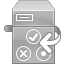 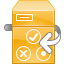 Cisco SRST Manager
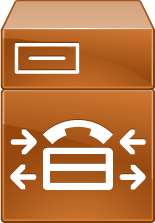 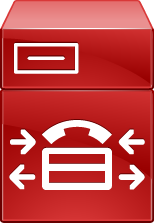 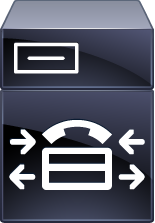 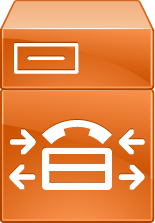 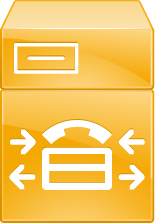 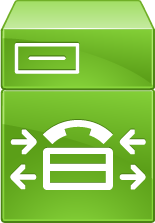 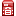 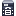 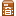 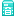 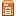 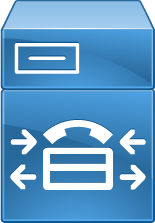 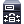 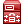 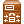 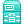 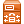 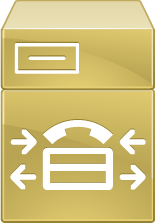 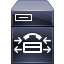 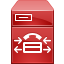 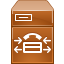 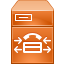 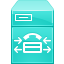 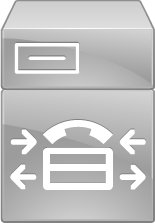 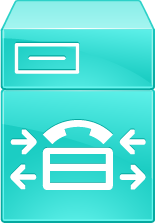 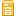 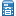 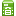 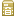 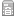 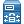 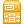 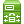 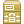 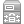 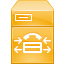 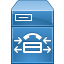 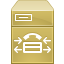 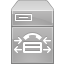 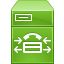 Cisco MediaSense
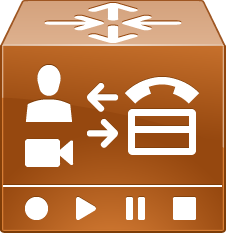 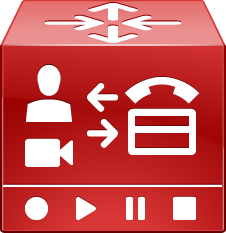 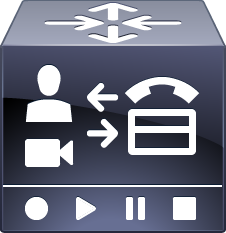 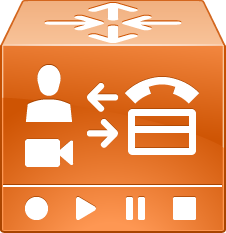 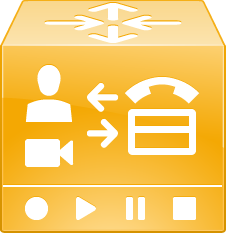 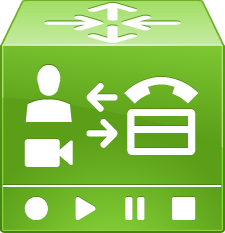 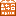 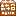 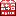 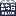 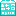 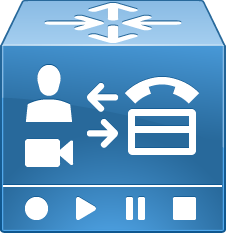 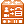 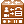 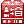 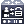 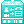 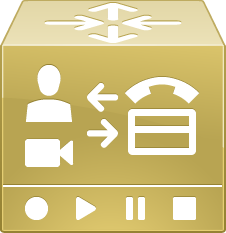 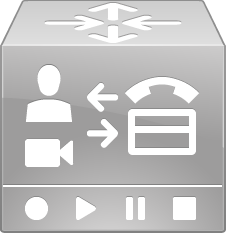 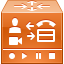 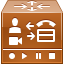 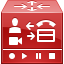 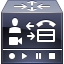 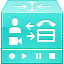 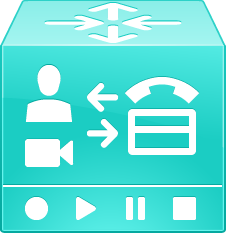 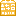 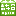 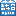 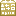 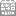 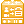 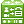 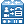 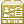 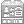 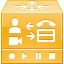 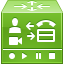 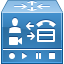 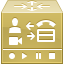 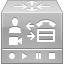 Cisco Nexus 1000
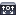 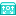 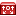 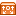 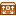 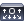 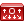 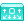 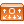 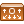 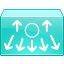 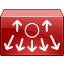 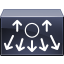 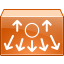 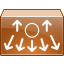 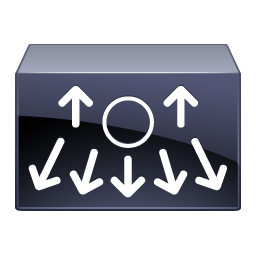 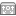 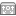 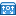 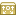 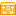 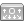 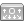 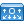 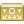 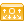 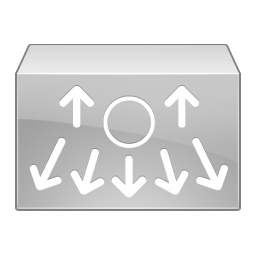 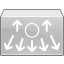 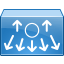 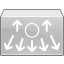 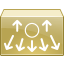 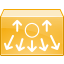 Cisco Nexus 5000
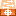 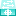 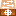 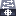 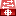 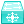 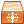 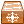 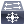 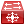 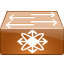 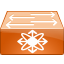 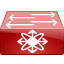 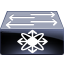 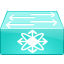 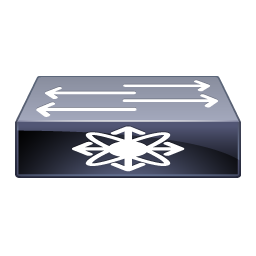 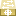 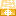 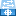 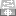 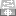 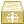 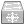 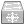 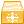 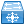 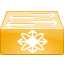 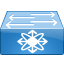 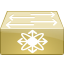 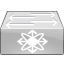 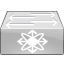 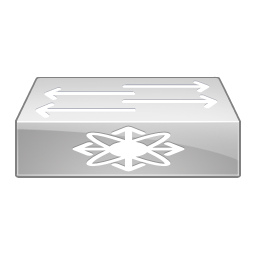 Cisco Nexus 7000
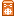 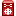 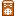 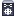 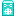 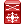 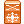 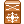 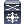 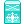 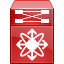 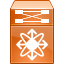 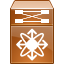 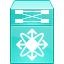 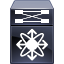 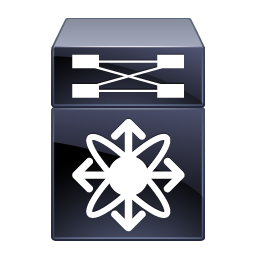 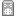 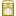 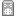 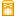 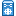 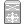 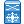 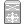 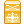 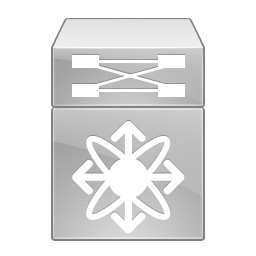 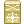 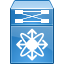 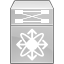 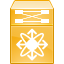 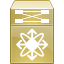 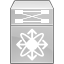 Cisco Nexus 2000
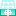 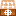 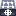 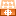 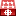 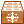 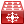 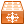 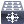 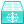 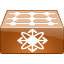 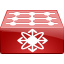 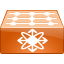 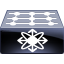 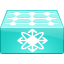 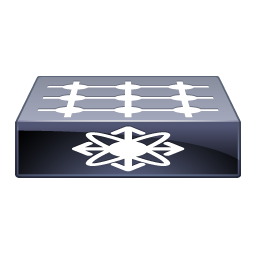 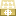 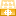 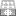 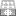 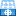 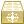 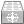 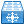 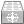 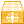 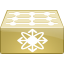 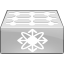 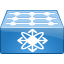 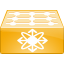 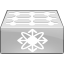 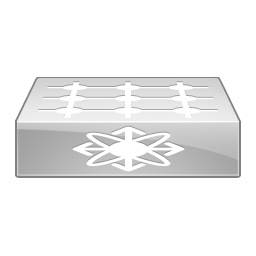 Cisco Nexus 9000 in NX-OS Mode
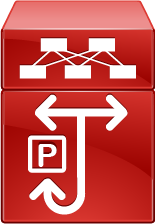 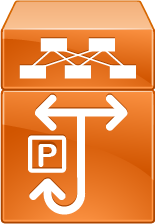 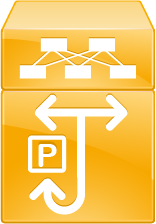 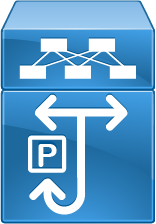 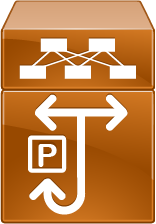 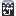 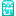 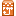 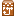 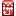 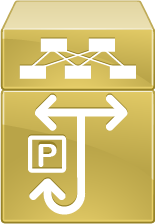 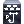 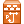 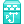 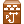 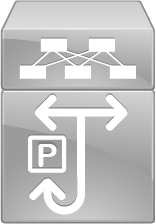 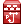 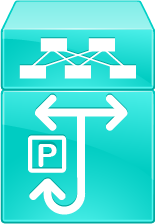 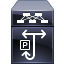 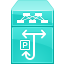 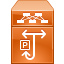 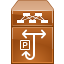 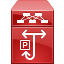 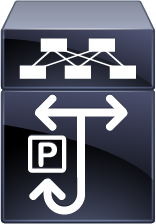 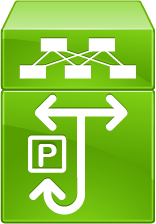 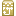 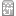 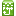 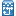 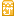 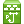 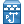 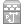 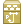 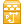 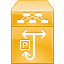 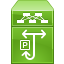 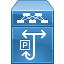 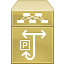 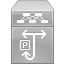 Cisco Nexus 9300 Series
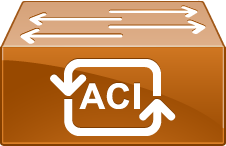 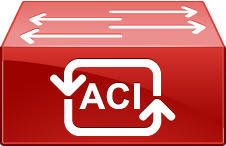 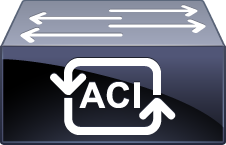 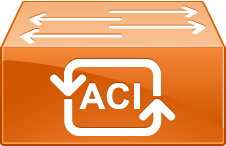 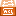 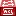 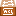 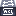 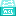 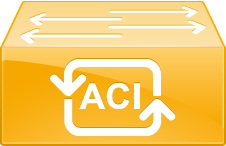 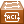 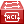 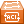 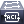 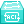 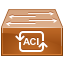 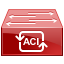 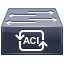 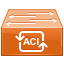 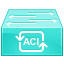 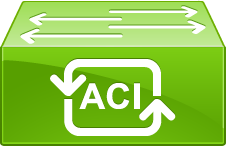 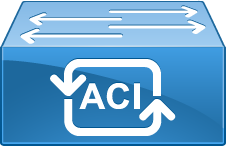 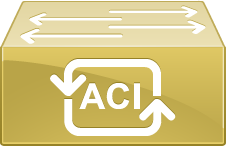 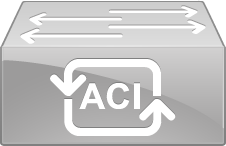 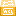 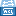 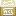 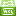 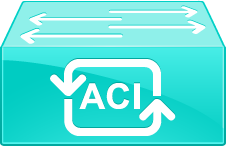 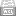 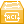 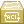 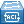 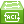 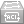 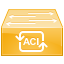 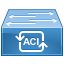 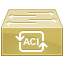 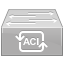 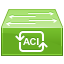 Cisco Nexus 9500 Series
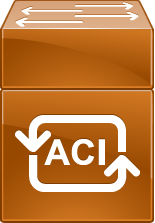 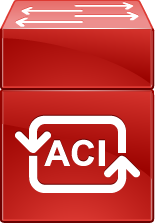 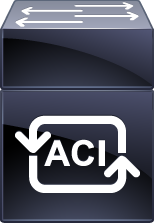 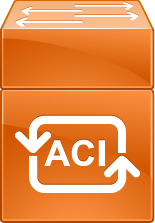 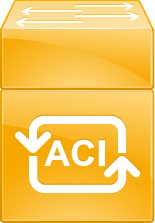 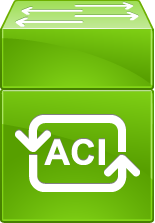 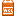 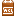 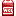 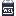 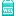 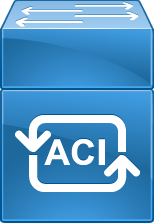 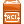 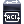 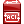 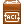 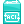 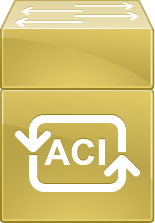 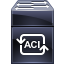 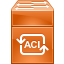 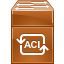 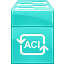 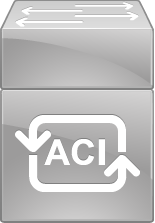 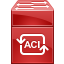 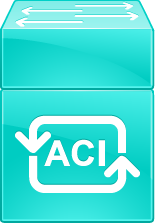 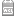 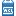 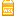 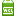 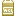 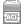 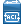 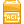 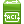 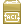 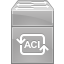 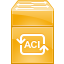 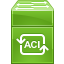 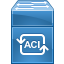 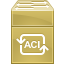 Cisco Nexus Data Broker
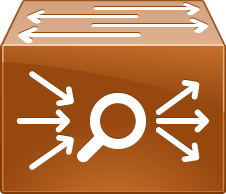 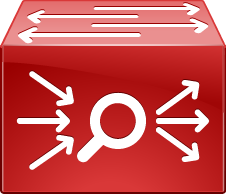 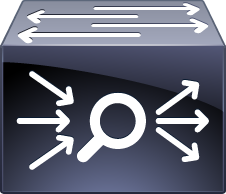 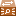 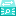 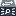 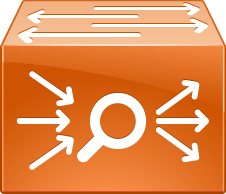 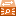 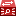 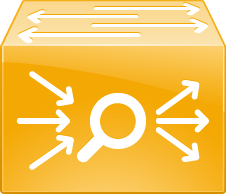 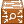 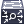 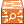 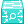 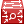 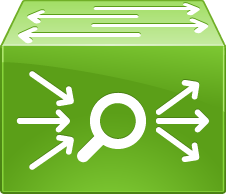 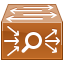 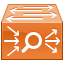 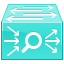 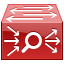 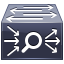 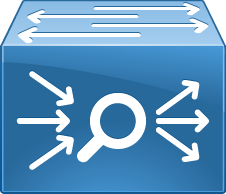 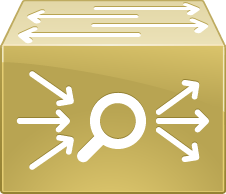 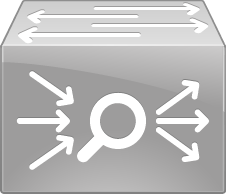 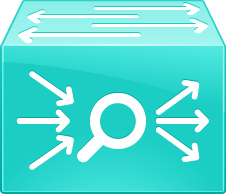 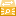 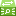 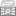 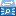 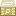 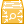 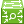 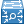 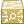 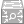 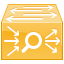 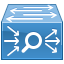 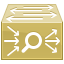 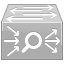 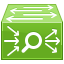 Cisco Prime Collaboration
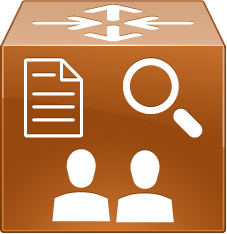 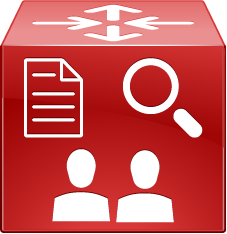 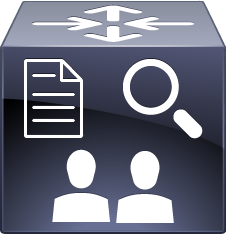 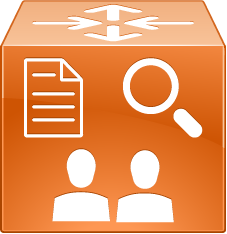 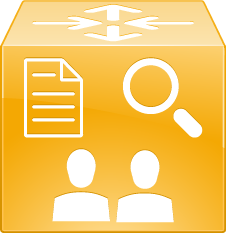 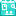 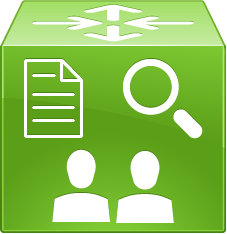 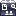 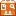 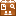 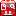 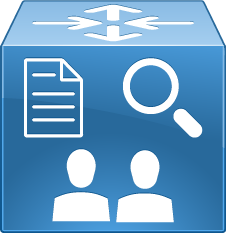 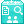 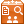 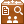 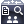 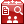 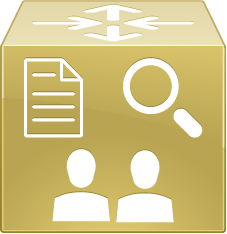 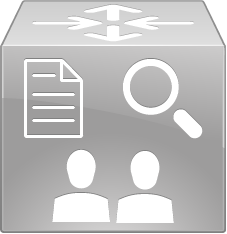 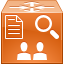 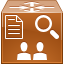 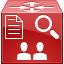 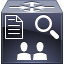 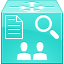 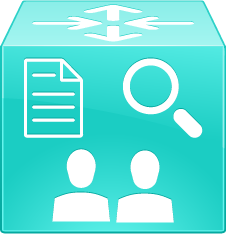 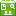 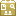 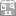 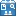 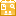 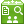 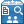 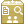 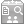 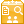 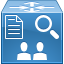 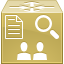 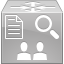 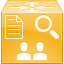 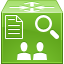 Cisco Prime Collaboration
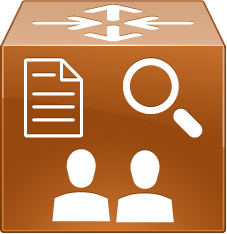 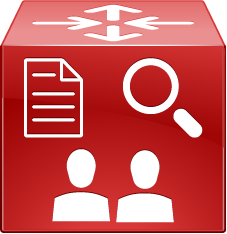 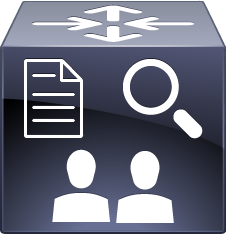 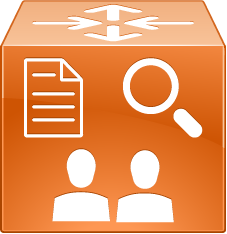 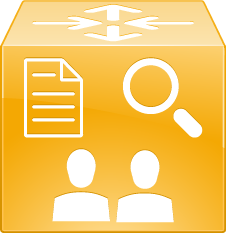 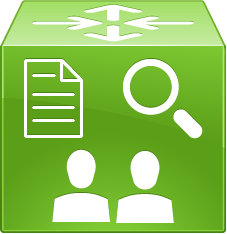 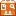 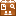 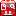 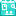 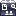 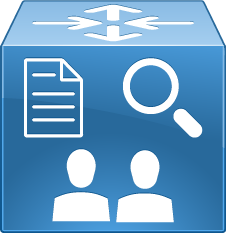 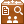 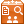 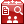 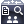 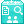 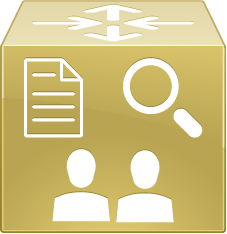 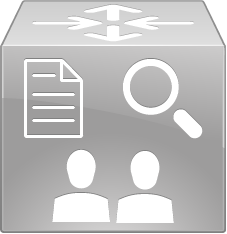 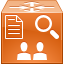 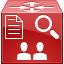 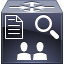 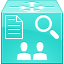 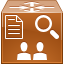 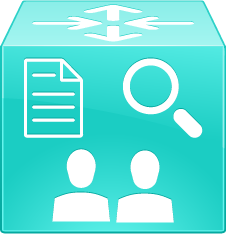 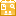 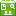 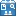 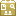 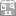 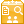 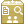 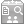 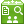 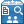 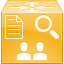 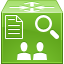 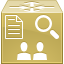 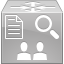 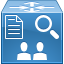 Cisco Telepresence Conductor
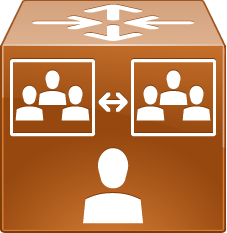 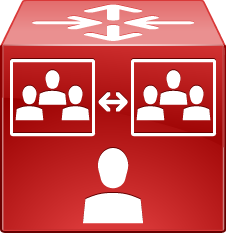 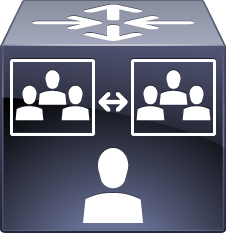 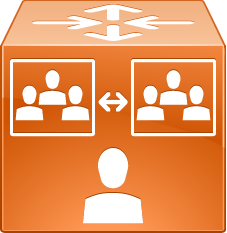 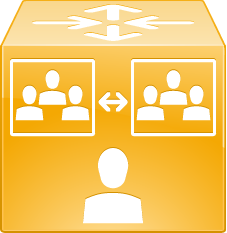 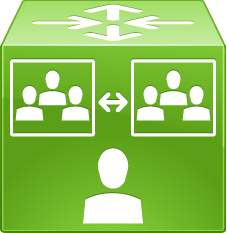 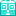 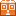 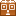 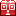 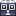 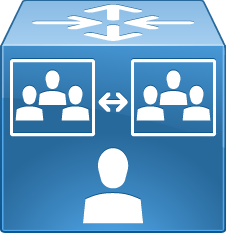 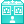 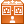 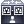 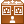 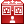 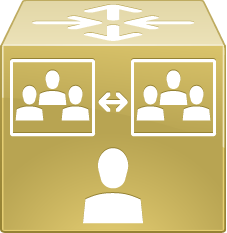 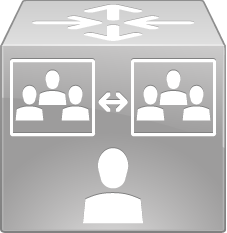 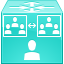 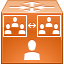 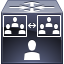 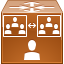 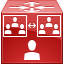 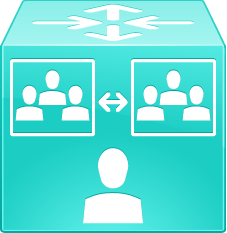 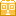 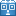 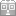 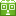 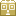 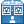 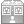 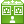 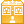 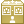 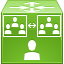 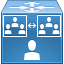 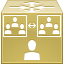 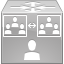 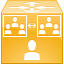 Cisco Video Communications Server Control
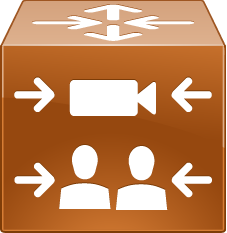 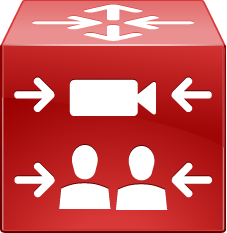 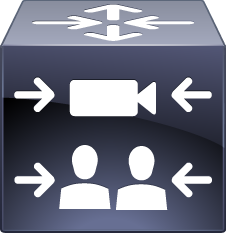 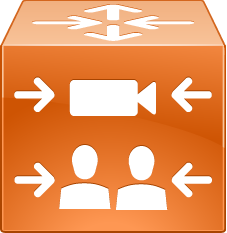 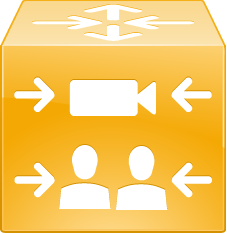 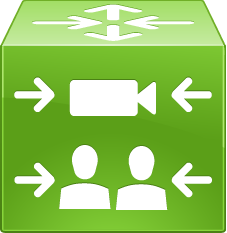 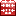 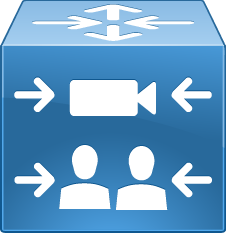 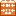 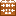 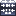 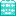 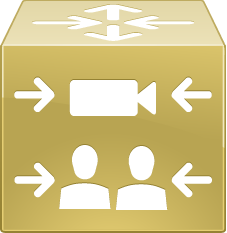 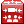 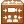 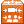 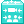 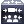 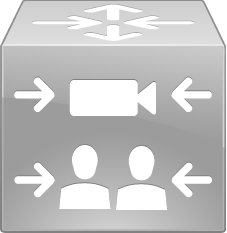 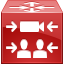 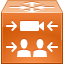 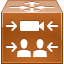 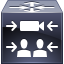 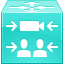 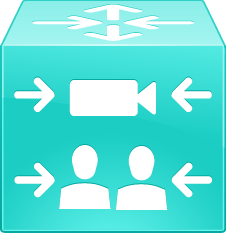 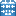 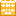 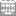 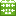 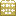 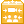 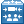 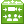 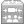 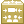 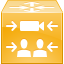 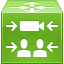 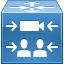 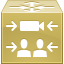 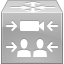 Cisco Video Communications Server Expressway
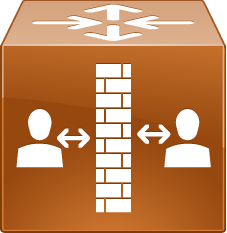 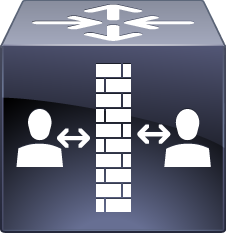 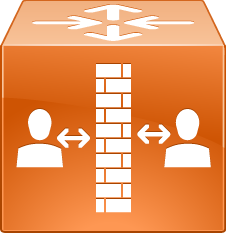 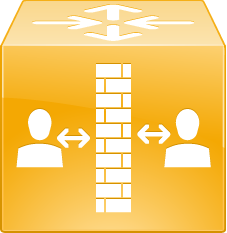 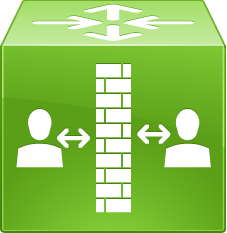 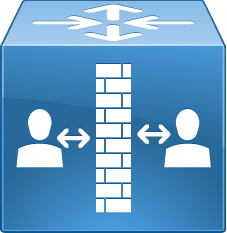 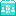 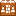 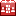 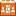 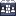 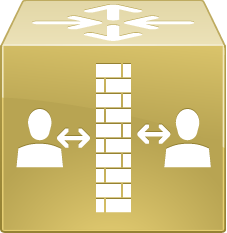 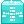 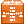 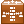 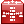 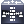 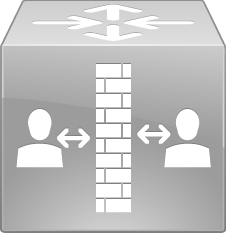 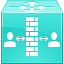 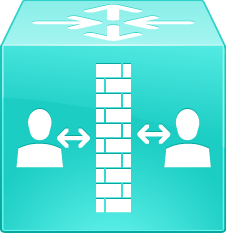 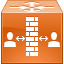 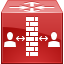 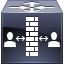 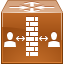 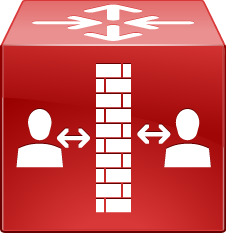 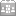 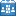 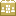 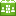 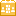 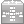 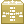 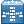 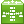 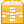 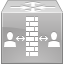 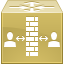 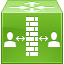 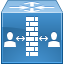 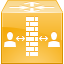 Cisco WebEx Meeting Server
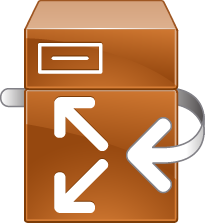 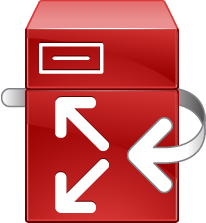 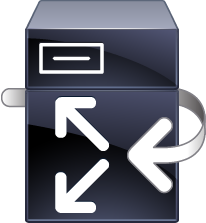 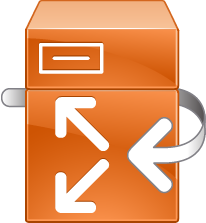 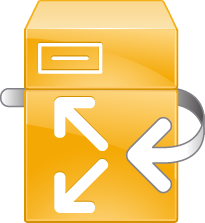 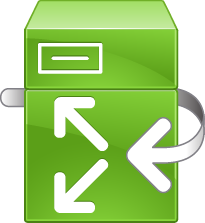 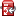 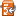 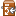 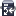 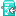 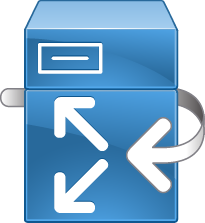 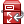 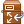 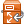 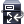 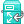 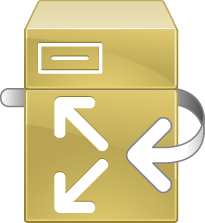 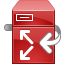 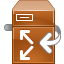 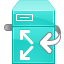 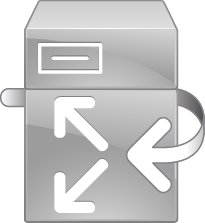 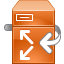 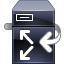 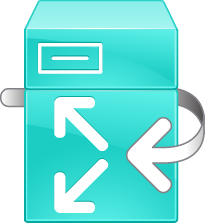 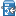 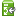 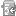 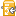 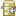 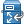 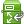 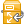 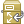 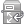 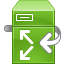 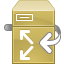 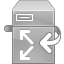 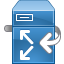 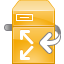 Cloud
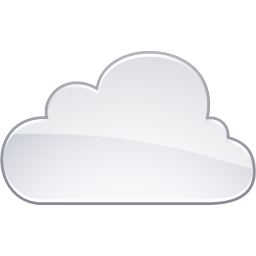 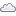 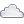 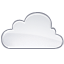 Cluster Controller
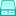 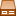 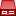 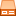 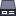 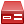 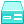 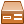 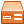 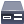 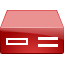 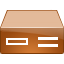 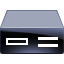 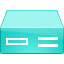 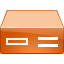 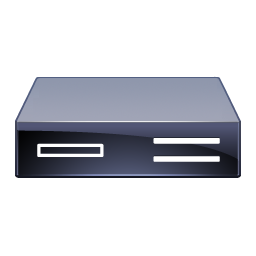 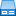 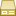 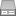 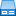 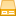 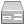 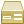 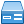 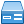 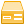 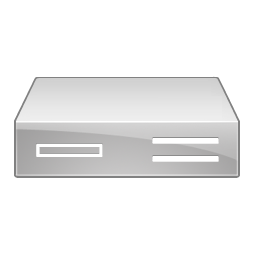 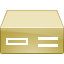 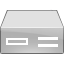 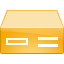 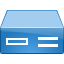 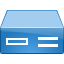 Content Acquirer
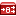 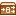 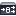 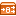 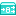 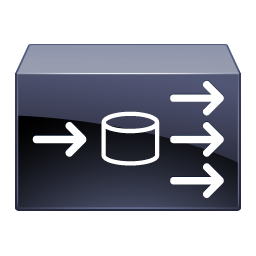 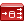 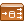 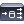 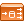 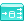 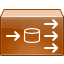 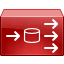 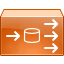 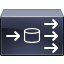 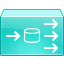 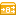 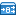 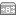 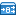 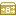 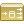 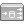 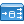 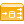 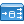 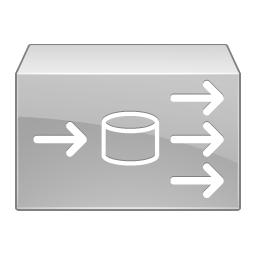 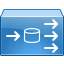 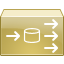 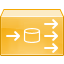 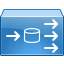 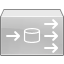 Content Engine
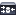 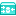 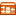 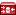 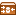 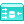 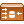 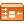 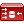 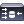 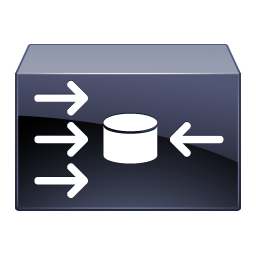 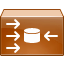 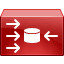 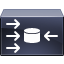 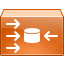 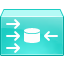 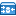 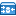 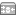 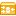 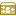 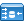 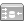 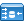 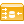 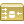 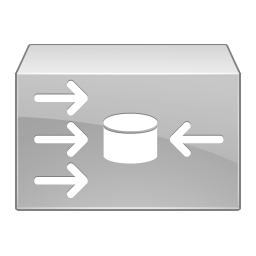 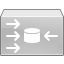 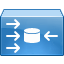 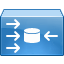 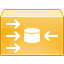 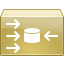 Content Service Router
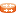 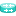 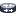 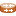 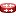 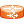 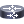 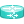 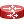 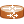 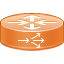 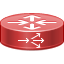 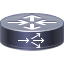 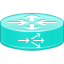 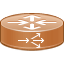 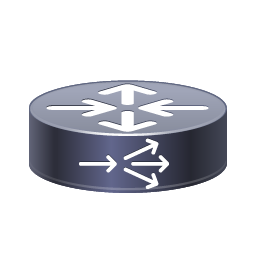 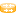 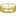 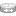 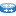 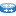 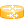 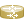 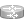 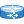 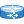 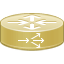 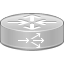 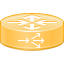 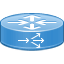 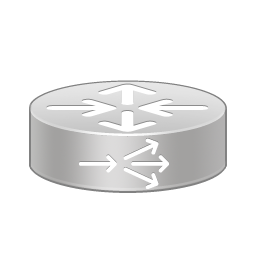 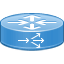 Content Switch
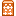 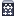 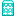 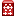 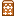 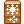 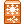 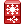 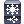 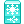 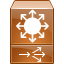 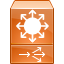 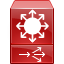 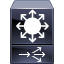 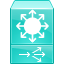 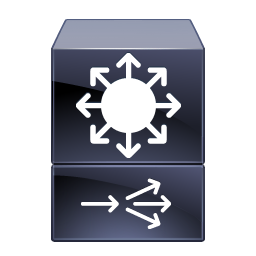 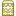 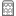 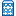 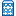 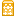 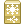 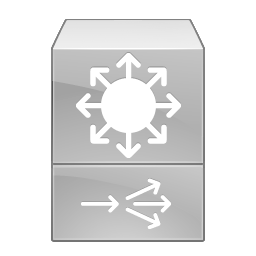 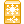 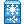 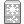 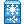 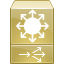 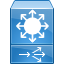 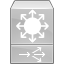 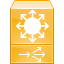 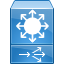 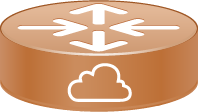 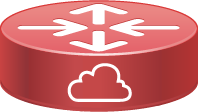 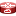 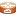 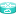 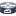 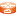 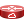 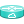 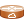 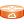 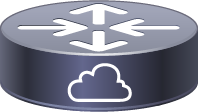 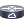 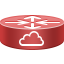 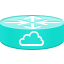 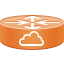 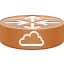 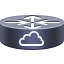 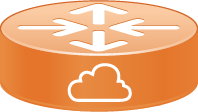 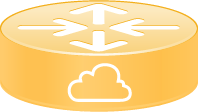 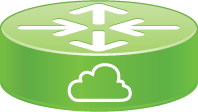 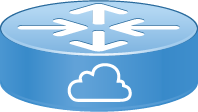 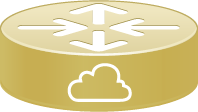 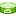 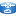 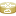 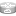 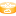 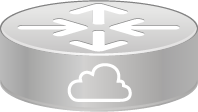 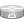 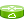 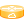 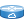 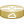 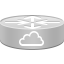 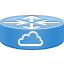 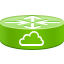 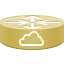 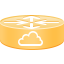 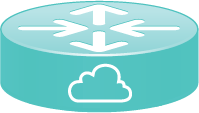 CTMS
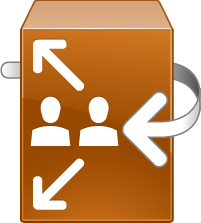 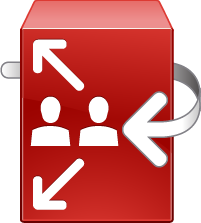 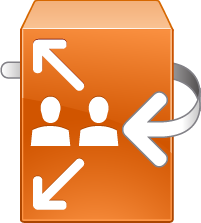 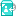 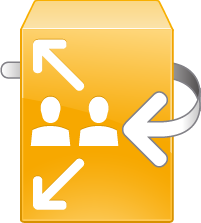 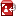 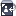 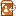 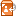 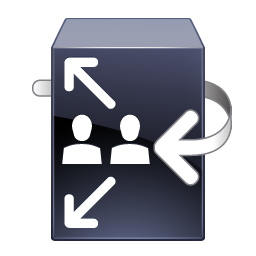 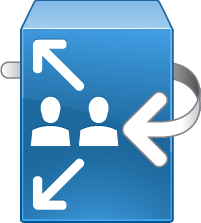 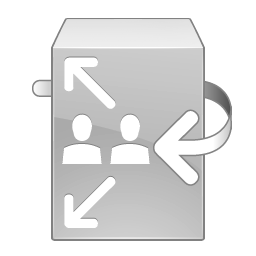 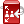 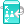 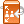 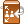 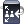 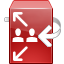 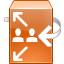 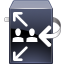 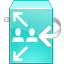 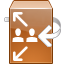 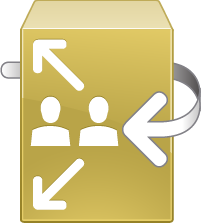 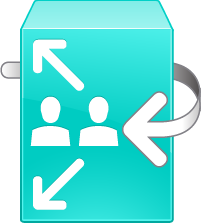 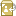 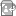 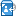 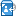 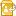 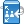 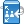 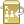 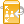 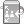 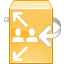 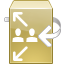 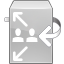 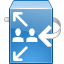 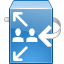 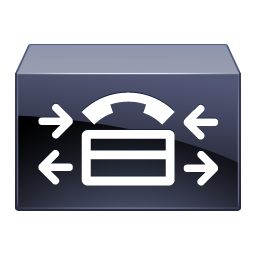 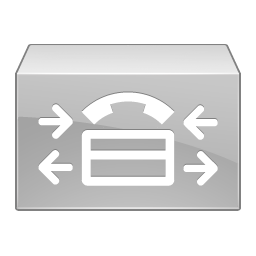 CUCM
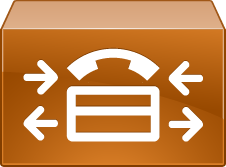 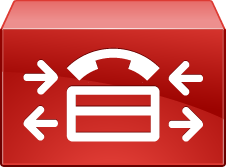 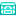 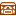 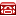 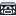 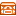 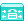 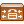 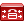 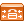 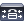 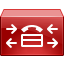 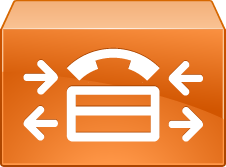 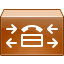 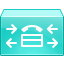 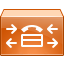 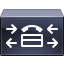 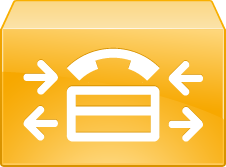 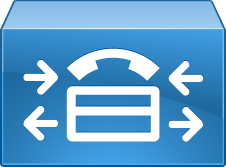 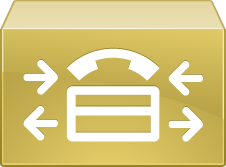 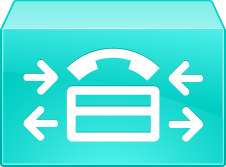 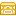 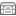 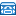 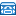 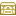 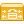 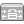 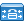 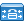 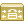 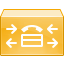 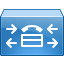 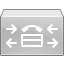 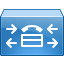 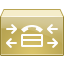 CTRS
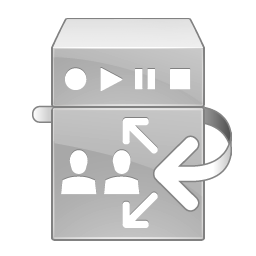 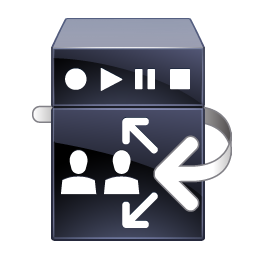 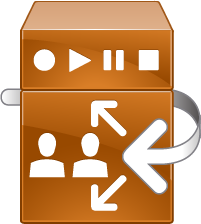 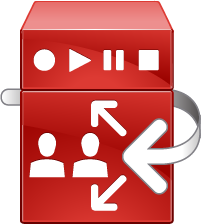 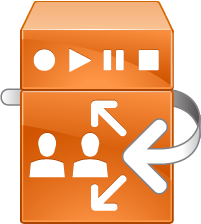 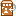 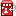 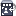 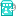 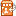 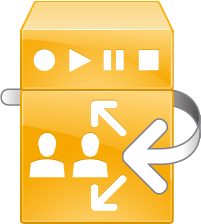 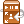 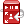 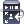 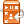 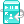 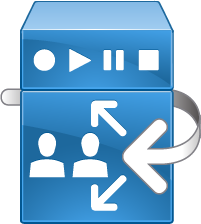 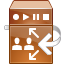 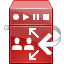 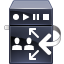 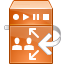 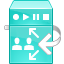 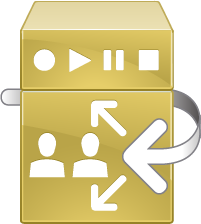 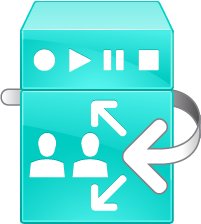 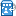 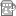 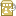 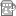 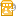 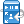 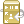 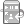 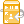 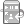 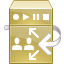 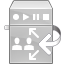 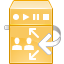 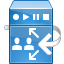 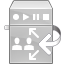 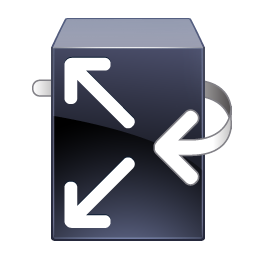 CUVC
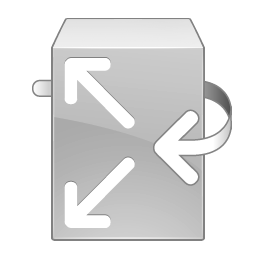 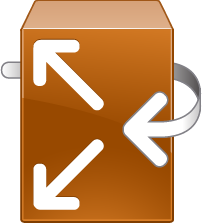 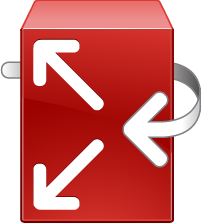 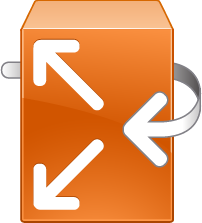 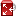 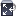 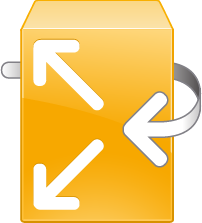 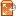 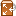 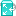 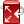 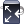 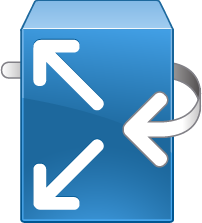 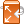 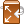 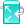 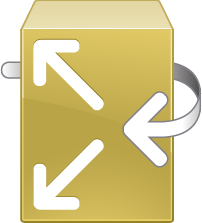 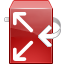 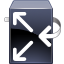 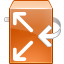 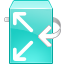 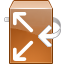 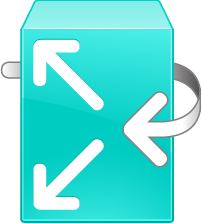 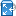 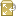 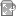 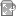 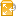 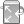 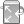 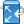 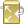 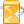 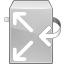 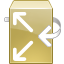 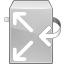 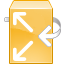 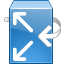 Data Center Network Manager
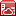 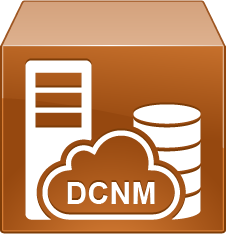 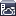 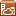 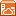 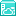 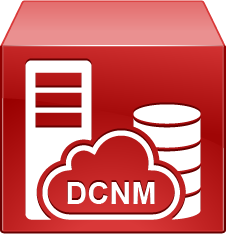 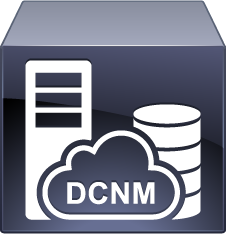 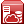 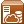 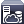 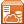 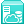 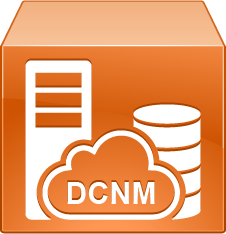 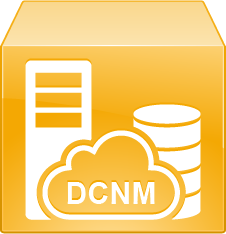 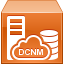 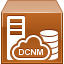 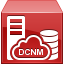 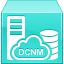 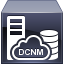 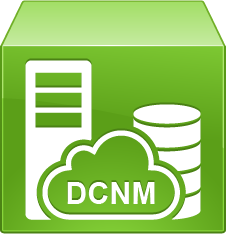 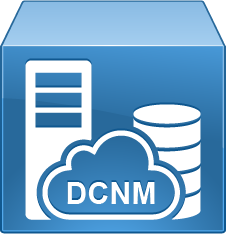 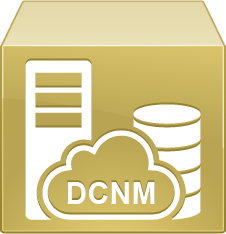 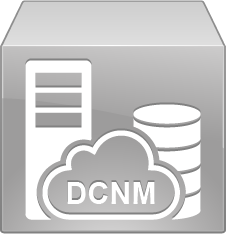 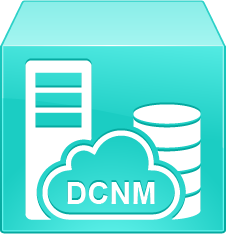 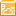 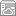 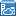 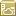 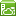 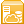 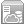 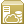 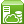 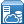 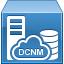 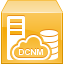 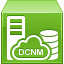 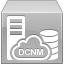 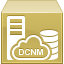 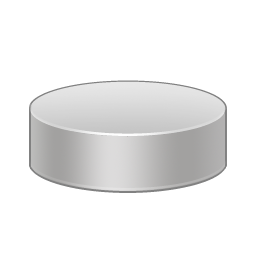 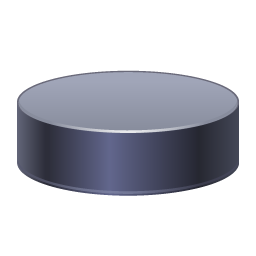 Database
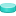 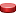 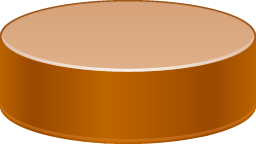 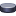 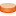 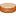 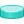 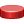 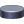 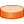 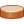 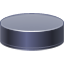 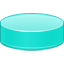 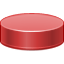 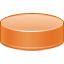 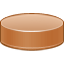 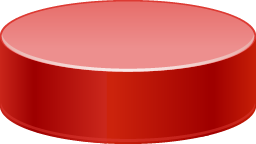 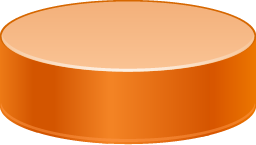 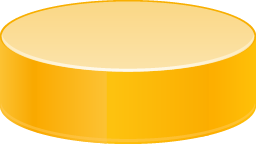 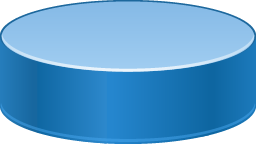 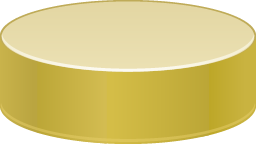 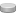 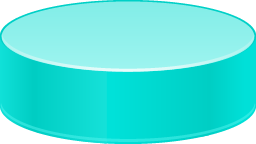 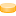 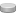 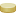 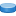 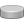 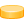 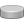 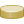 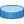 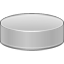 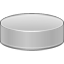 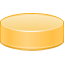 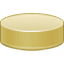 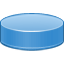 Detector
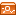 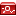 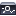 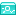 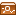 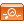 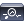 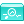 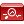 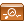 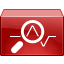 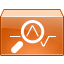 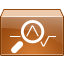 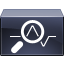 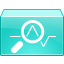 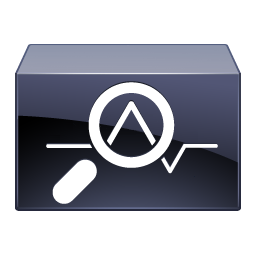 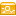 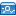 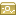 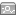 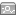 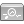 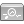 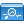 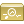 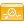 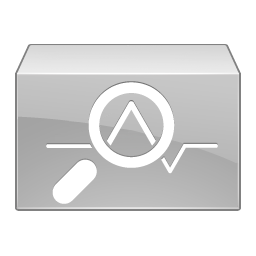 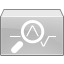 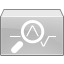 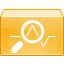 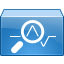 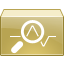 DPT
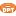 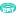 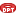 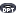 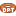 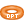 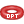 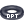 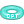 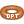 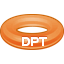 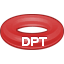 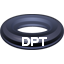 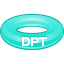 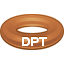 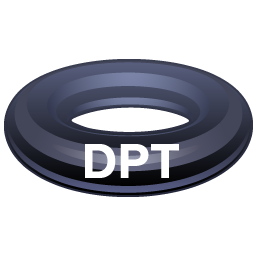 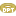 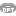 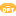 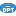 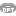 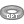 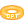 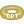 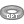 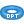 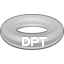 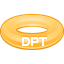 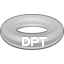 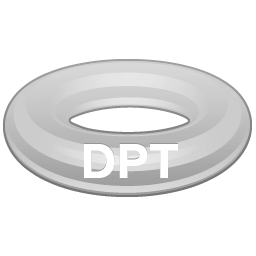 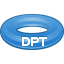 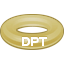 DSLAM
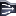 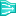 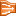 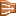 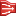 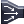 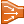 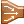 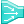 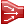 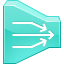 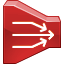 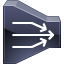 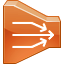 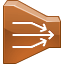 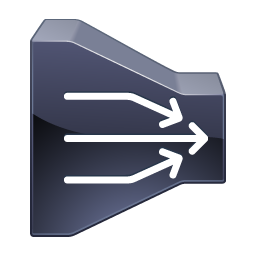 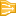 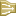 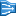 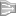 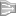 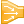 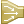 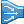 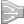 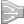 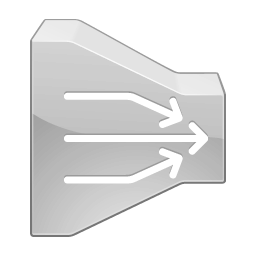 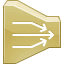 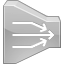 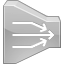 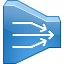 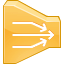 Dual-Band Access Point
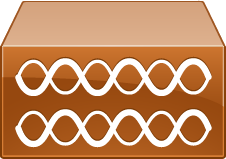 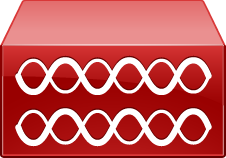 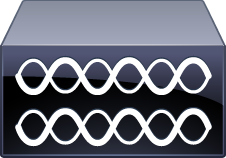 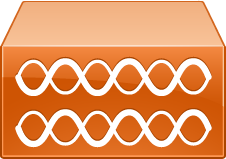 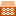 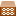 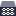 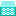 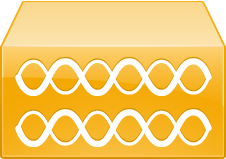 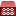 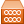 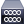 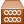 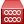 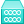 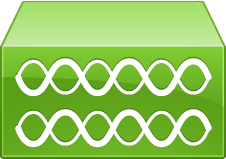 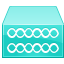 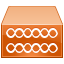 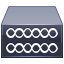 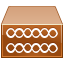 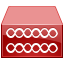 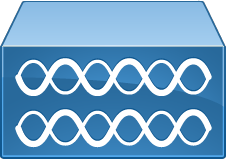 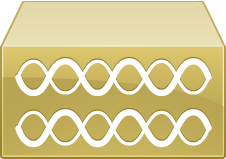 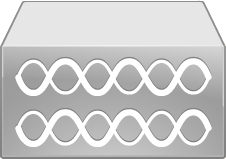 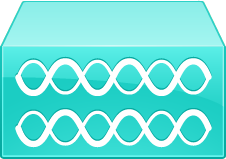 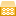 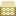 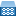 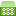 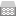 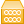 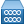 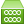 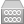 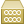 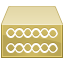 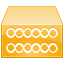 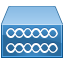 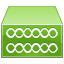 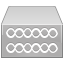 FDDI
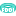 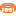 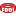 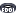 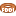 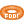 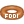 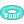 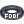 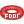 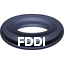 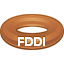 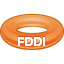 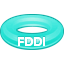 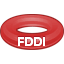 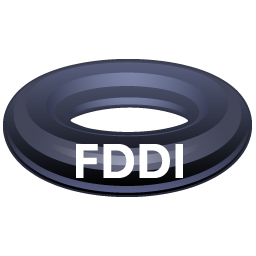 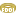 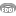 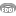 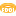 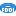 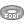 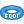 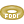 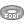 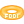 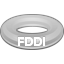 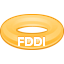 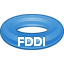 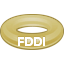 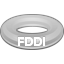 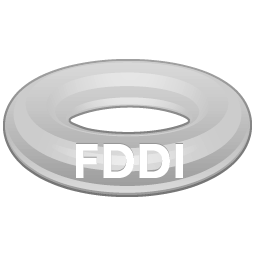 Fibre Channel Director
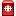 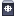 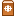 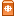 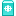 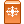 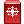 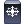 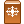 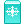 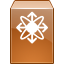 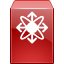 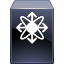 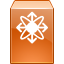 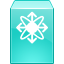 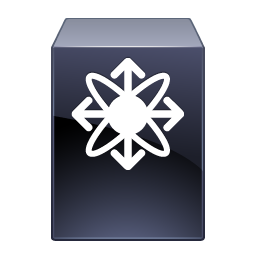 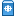 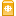 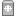 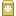 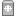 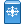 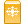 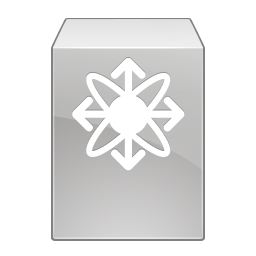 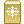 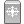 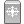 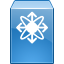 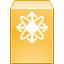 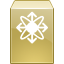 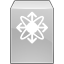 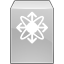 Fibre Channel Disk Subsystem
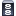 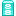 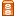 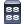 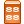 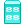 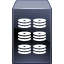 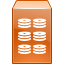 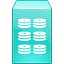 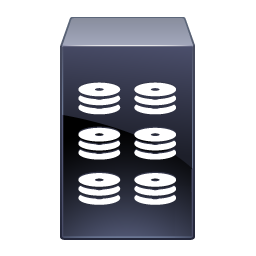 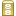 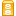 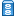 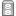 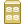 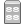 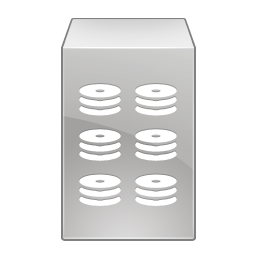 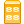 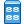 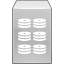 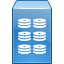 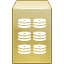 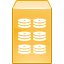 Fibre Channel Fabric Switch
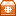 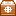 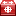 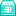 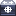 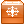 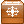 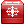 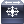 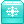 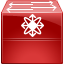 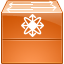 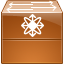 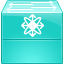 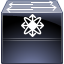 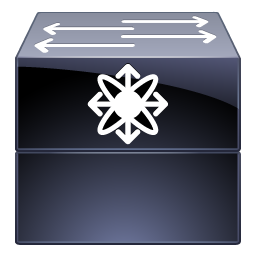 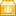 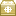 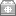 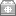 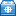 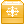 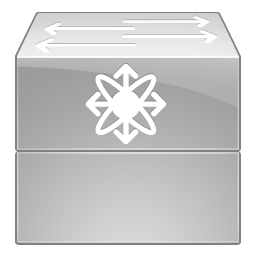 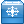 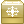 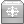 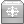 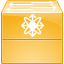 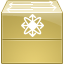 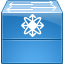 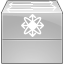 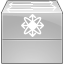 Fibre Channel Storage
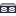 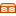 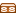 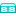 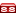 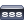 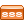 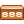 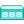 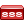 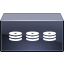 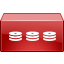 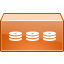 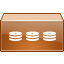 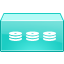 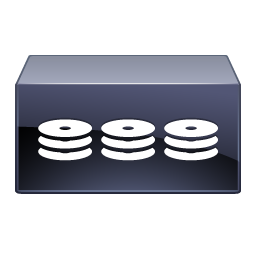 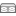 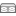 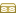 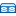 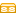 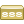 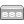 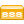 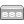 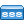 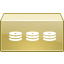 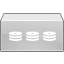 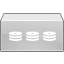 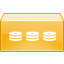 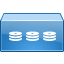 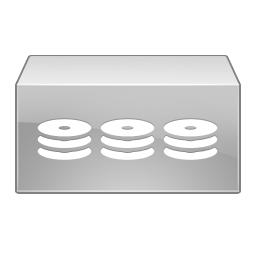 File Server
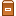 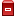 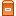 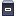 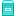 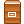 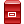 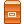 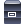 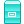 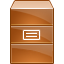 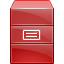 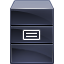 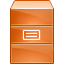 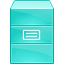 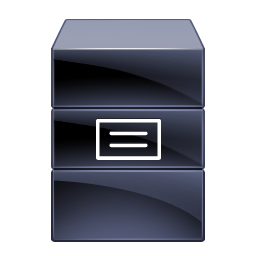 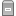 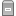 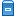 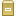 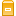 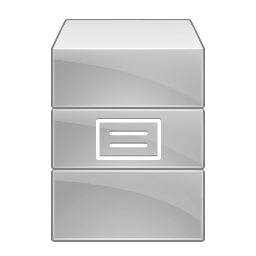 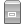 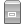 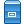 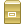 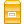 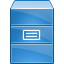 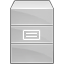 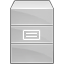 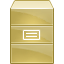 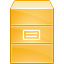 Firewall
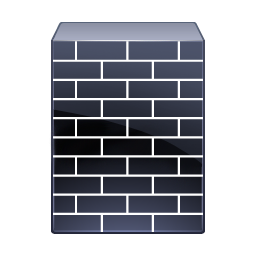 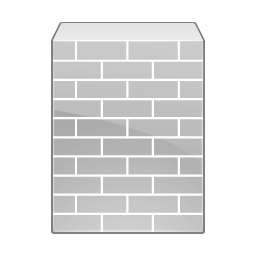 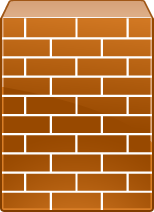 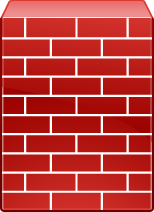 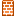 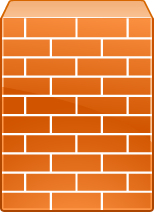 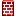 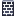 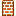 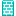 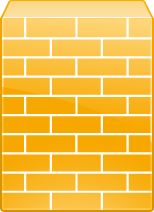 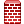 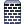 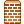 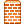 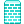 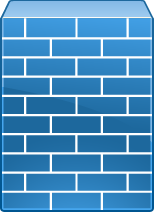 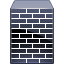 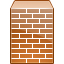 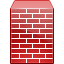 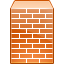 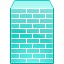 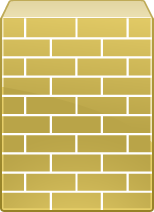 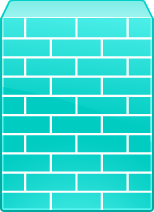 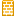 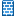 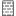 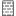 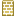 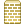 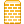 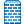 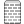 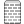 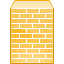 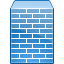 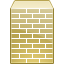 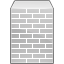 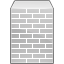 Firewall Service Module
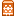 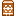 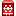 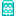 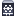 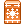 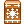 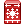 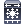 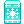 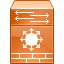 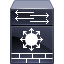 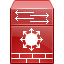 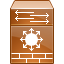 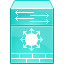 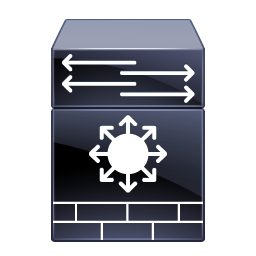 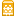 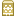 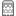 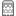 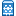 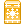 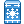 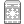 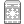 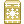 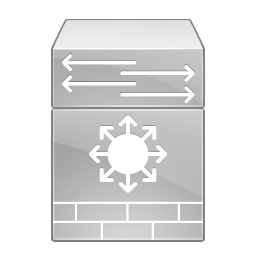 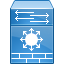 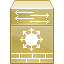 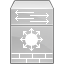 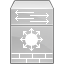 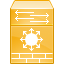 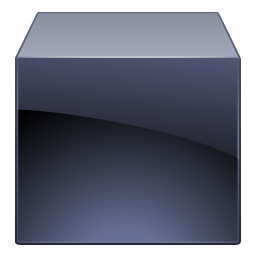 Generic
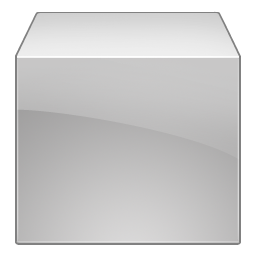 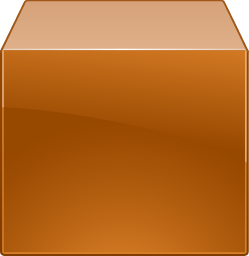 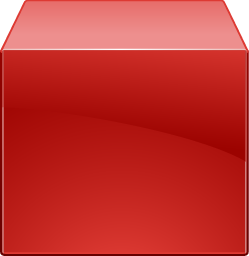 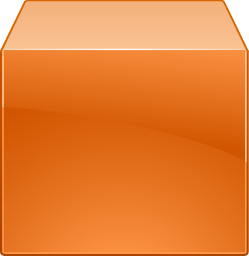 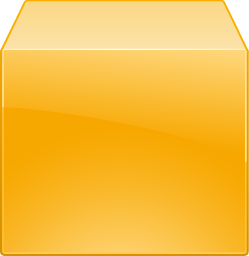 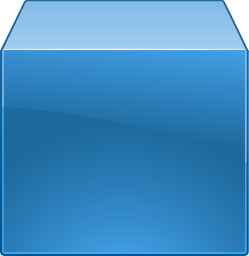 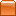 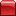 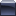 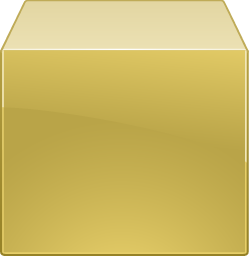 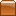 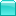 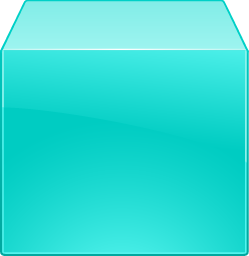 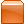 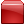 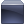 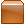 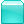 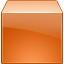 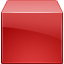 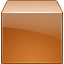 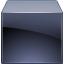 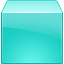 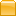 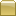 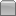 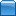 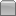 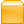 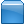 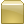 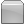 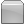 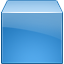 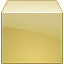 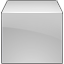 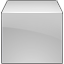 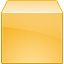 Generic Building
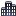 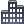 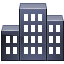 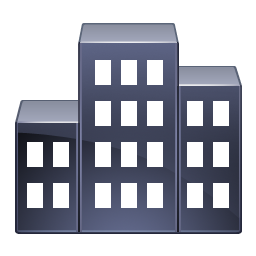 Generic Gateway
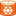 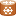 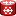 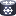 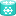 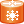 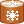 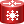 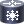 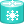 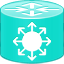 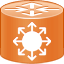 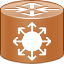 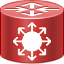 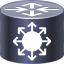 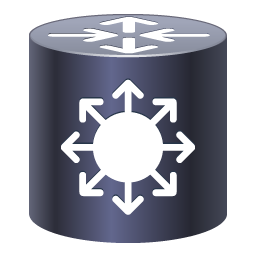 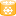 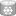 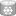 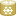 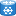 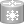 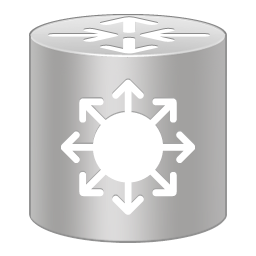 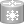 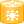 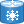 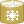 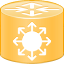 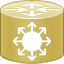 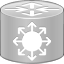 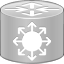 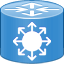 Hub
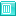 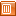 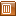 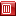 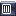 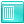 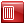 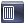 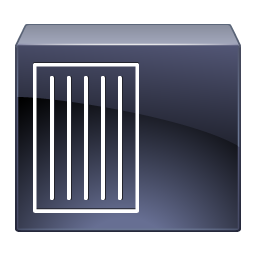 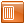 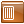 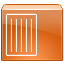 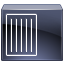 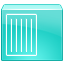 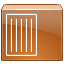 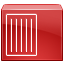 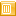 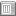 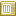 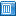 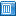 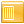 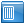 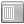 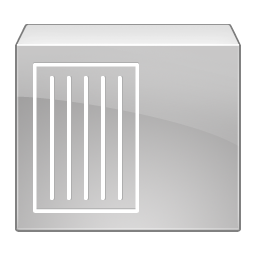 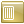 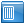 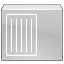 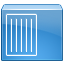 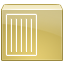 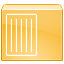 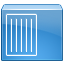 IBM Mainframe
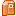 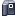 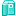 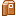 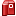 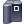 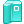 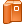 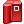 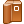 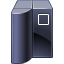 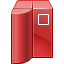 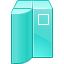 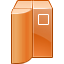 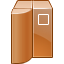 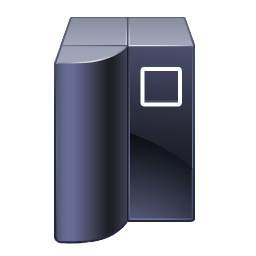 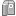 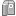 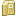 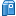 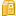 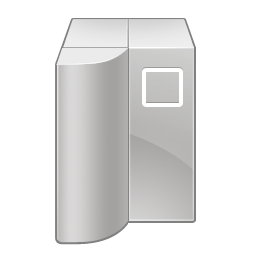 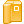 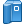 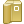 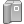 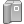 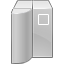 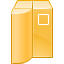 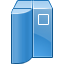 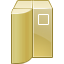 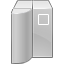 IBM Tower
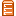 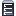 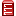 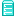 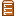 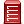 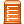 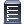 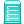 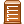 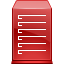 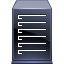 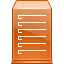 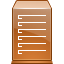 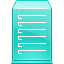 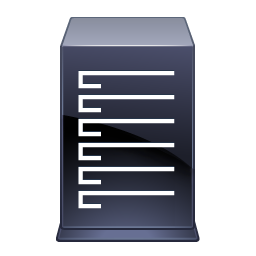 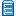 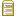 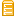 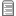 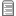 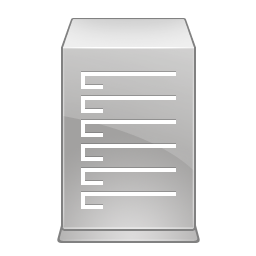 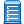 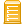 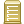 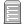 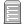 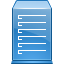 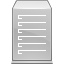 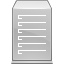 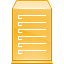 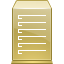 Instant Access Client POE+
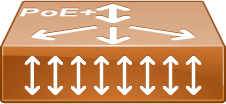 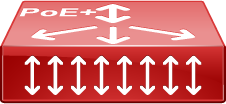 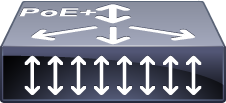 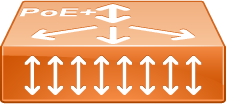 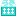 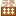 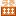 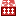 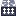 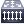 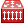 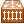 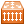 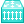 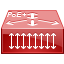 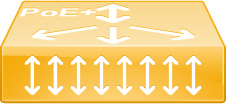 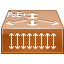 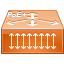 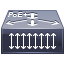 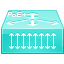 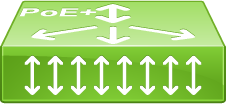 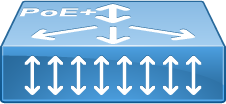 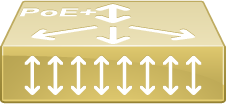 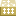 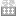 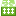 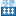 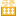 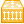 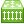 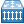 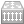 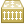 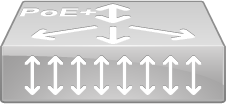 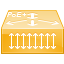 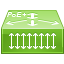 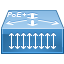 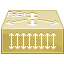 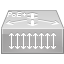 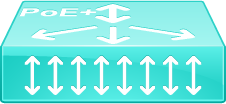 Instant Access Client
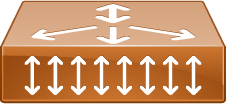 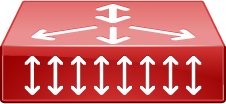 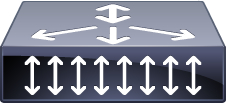 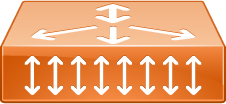 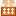 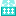 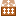 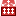 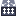 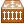 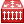 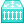 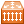 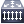 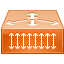 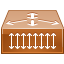 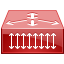 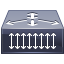 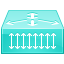 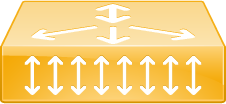 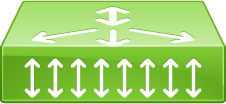 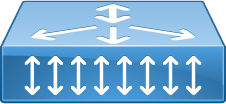 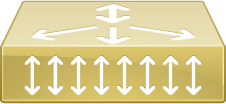 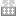 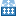 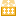 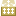 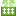 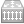 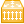 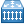 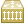 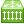 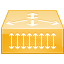 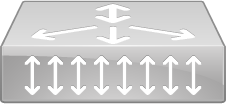 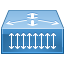 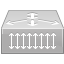 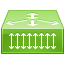 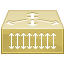 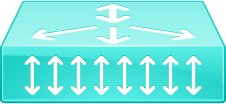 Instant Access System
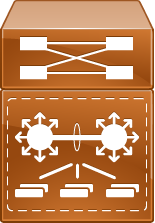 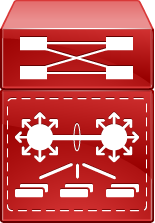 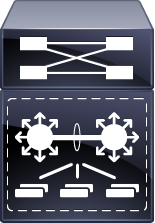 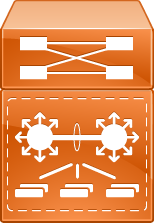 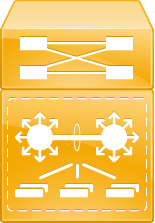 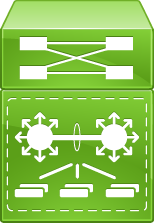 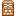 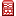 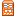 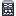 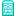 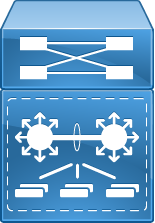 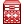 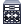 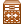 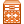 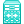 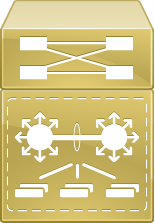 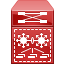 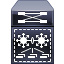 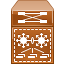 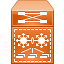 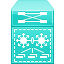 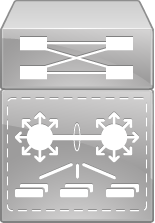 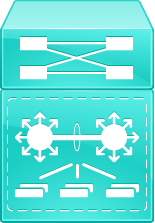 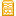 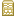 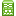 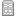 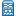 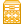 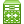 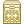 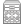 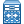 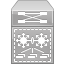 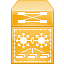 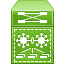 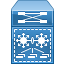 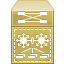 IOS SLB
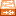 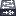 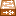 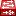 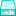 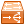 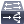 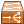 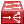 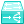 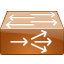 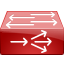 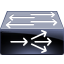 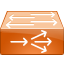 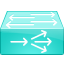 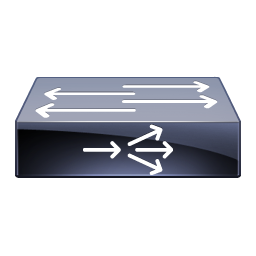 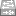 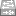 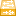 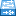 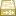 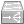 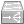 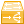 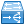 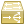 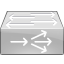 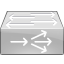 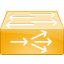 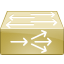 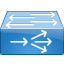 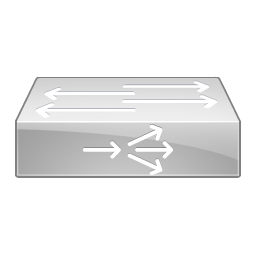 IP Communicator
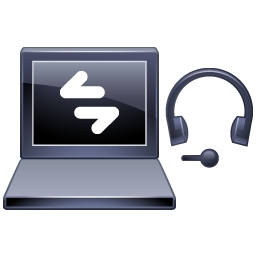 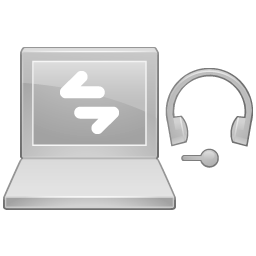 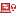 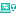 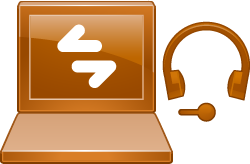 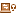 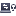 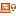 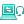 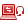 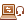 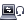 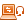 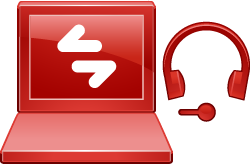 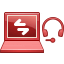 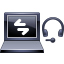 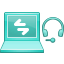 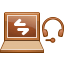 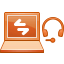 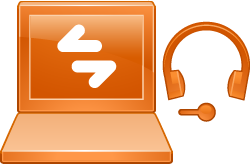 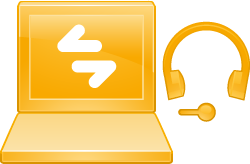 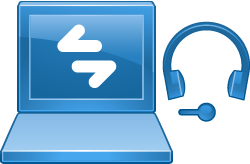 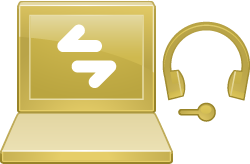 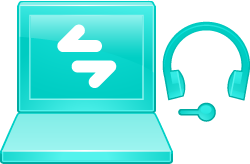 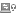 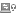 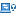 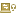 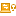 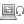 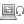 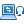 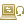 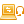 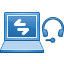 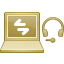 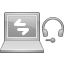 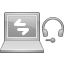 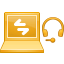 ISDN Switch
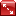 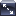 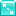 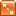 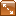 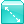 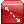 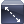 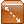 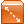 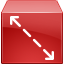 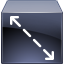 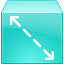 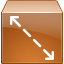 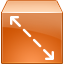 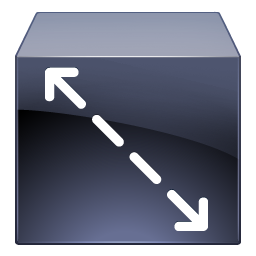 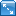 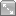 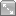 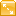 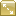 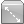 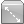 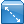 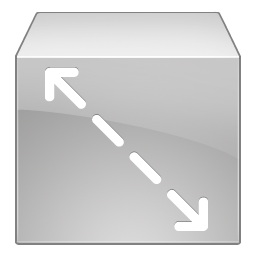 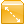 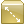 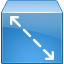 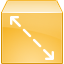 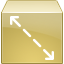 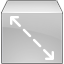 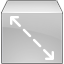 Jbod
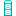 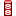 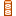 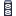 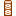 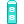 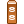 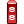 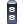 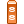 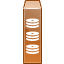 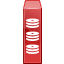 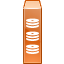 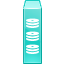 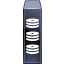 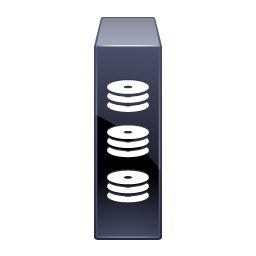 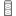 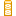 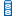 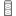 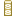 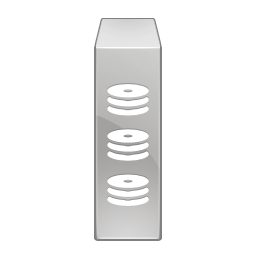 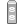 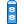 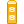 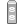 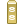 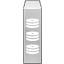 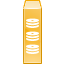 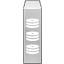 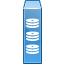 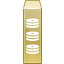 Laptop
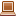 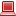 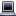 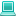 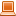 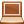 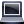 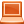 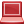 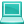 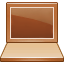 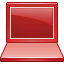 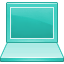 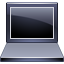 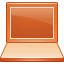 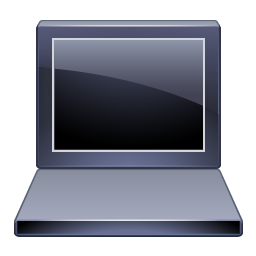 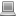 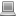 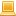 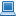 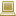 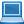 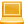 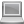 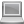 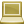 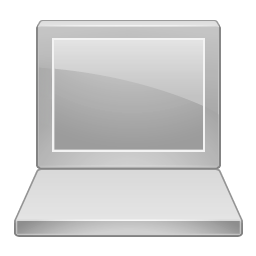 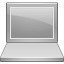 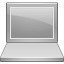 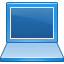 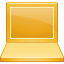 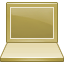 Layer 3 Switch
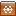 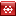 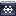 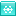 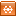 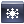 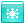 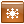 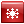 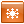 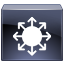 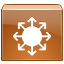 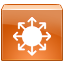 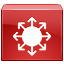 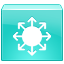 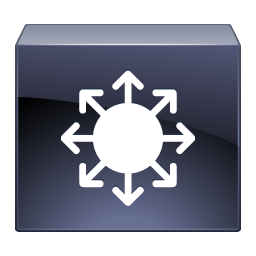 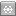 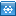 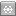 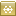 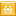 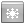 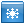 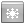 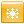 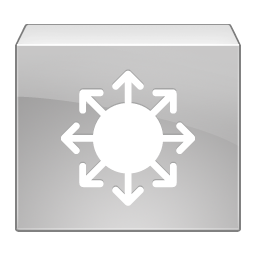 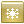 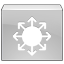 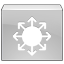 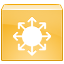 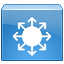 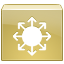 Lock
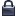 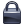 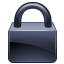 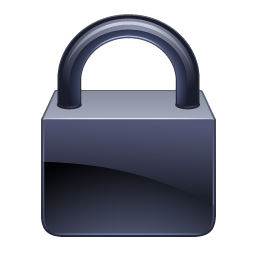 Mars
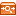 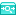 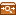 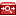 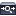 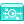 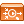 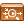 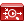 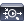 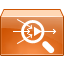 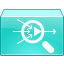 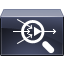 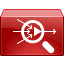 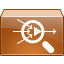 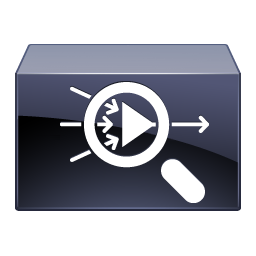 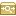 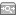 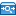 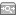 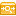 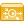 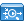 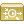 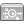 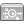 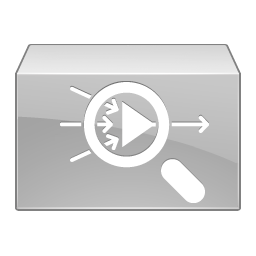 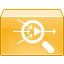 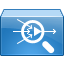 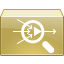 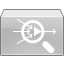 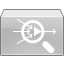 Media Control Unit
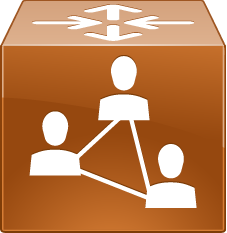 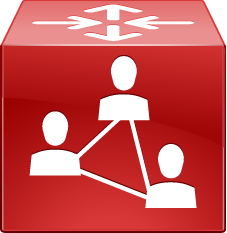 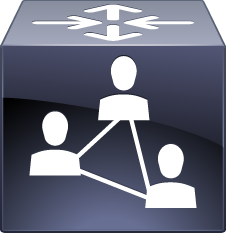 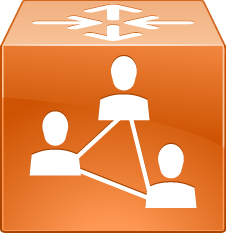 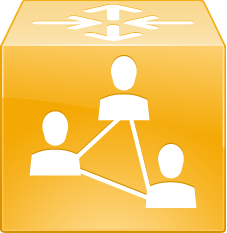 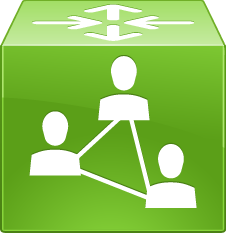 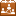 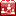 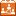 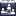 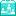 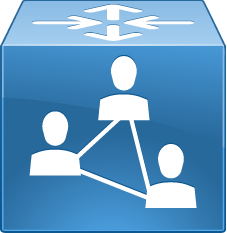 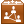 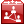 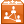 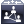 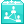 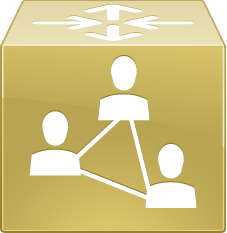 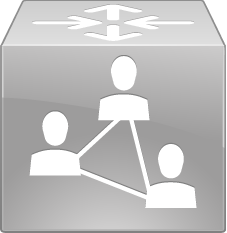 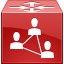 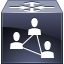 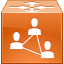 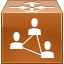 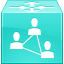 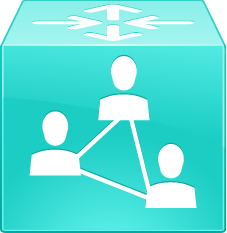 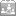 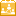 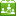 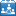 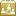 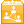 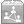 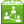 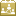 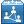 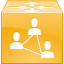 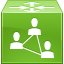 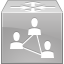 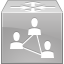 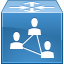 MGX 8000 Multiservice Switch
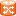 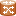 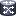 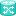 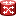 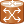 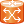 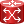 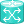 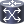 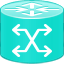 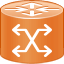 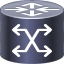 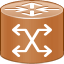 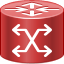 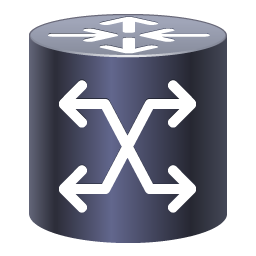 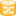 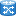 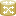 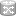 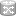 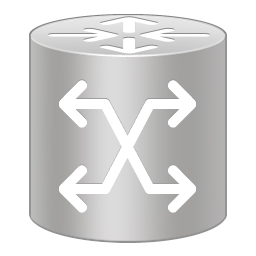 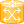 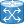 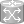 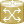 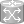 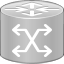 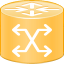 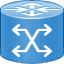 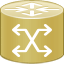 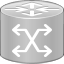 Modem
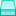 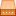 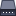 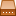 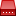 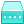 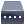 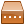 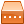 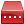 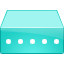 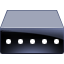 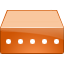 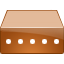 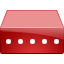 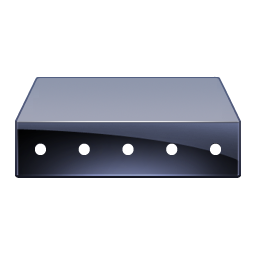 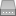 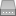 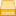 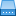 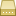 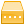 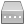 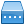 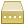 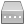 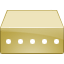 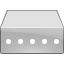 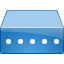 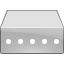 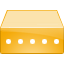 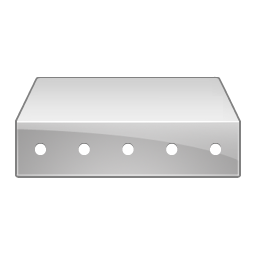 MUX
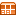 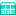 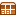 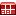 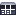 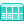 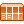 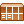 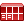 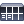 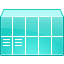 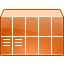 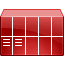 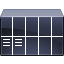 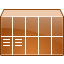 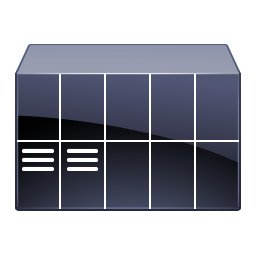 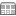 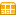 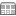 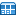 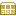 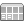 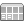 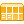 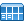 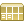 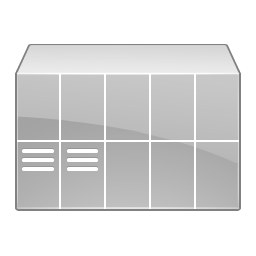 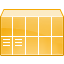 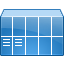 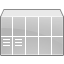 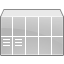 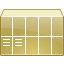 NAC Appliance
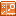 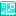 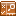 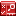 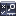 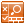 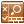 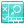 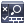 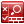 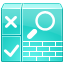 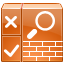 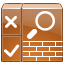 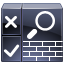 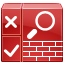 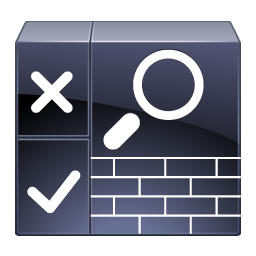 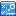 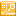 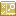 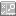 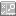 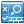 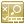 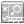 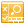 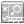 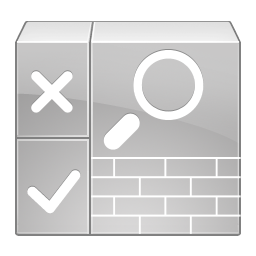 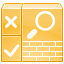 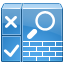 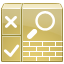 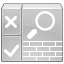 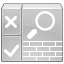 NCS 2000
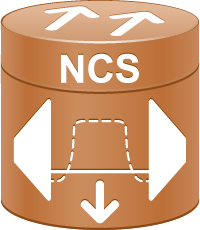 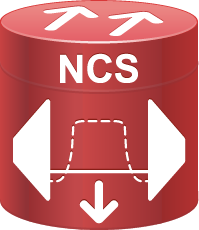 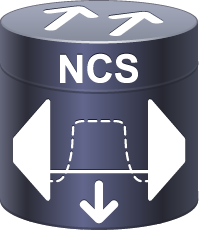 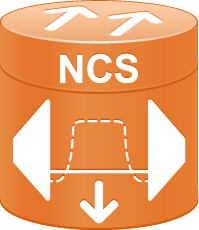 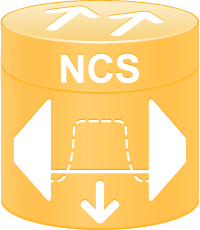 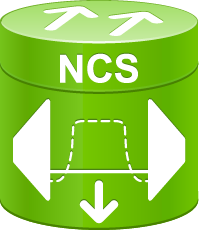 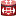 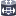 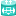 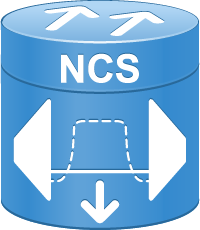 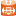 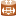 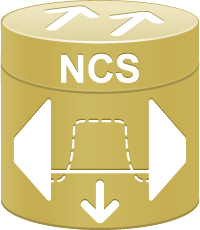 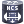 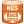 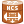 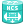 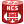 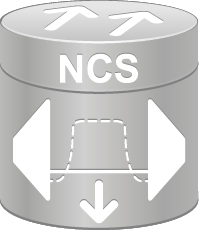 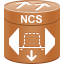 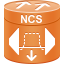 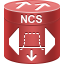 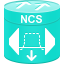 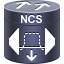 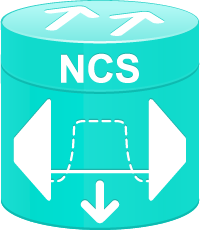 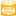 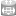 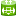 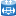 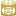 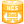 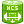 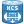 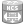 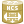 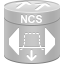 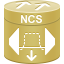 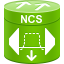 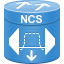 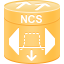 NCS 4000
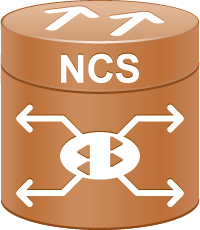 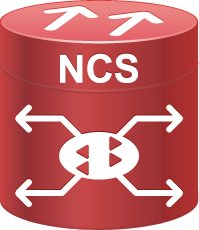 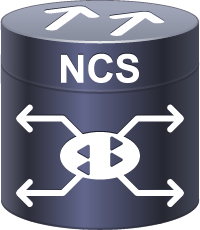 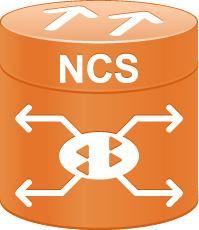 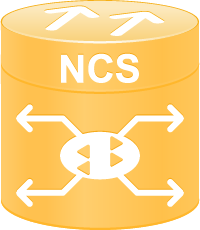 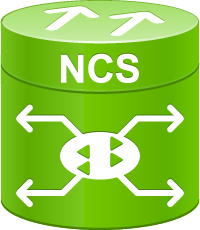 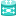 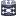 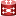 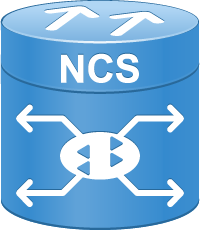 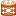 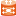 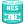 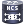 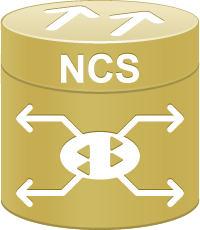 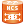 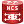 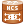 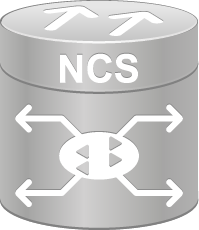 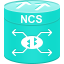 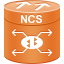 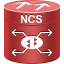 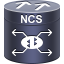 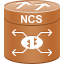 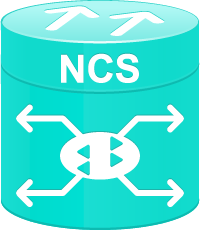 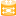 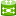 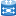 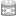 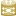 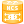 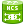 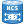 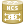 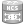 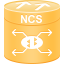 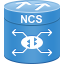 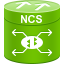 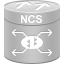 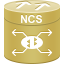 NCS 4200
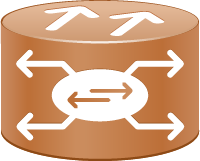 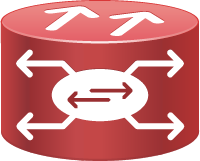 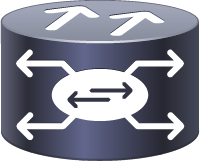 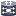 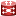 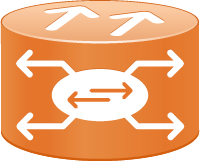 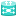 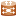 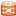 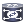 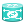 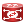 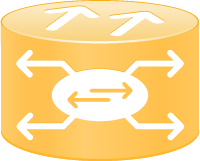 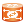 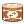 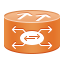 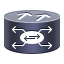 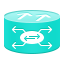 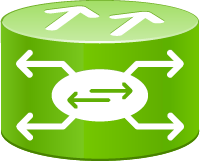 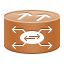 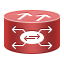 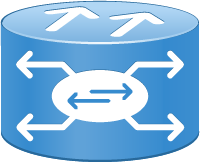 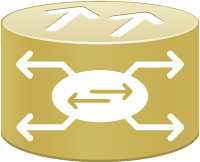 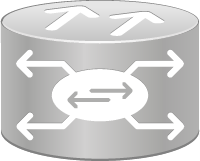 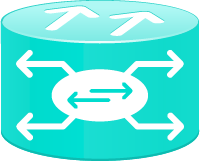 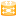 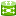 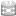 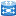 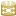 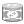 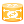 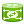 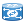 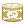 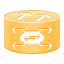 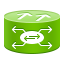 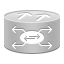 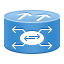 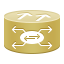 NCS 6000
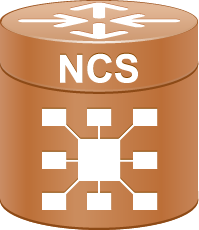 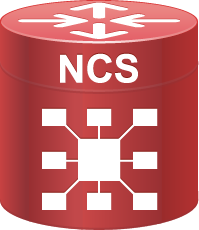 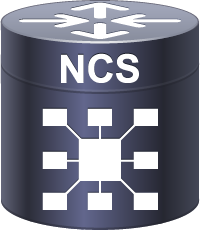 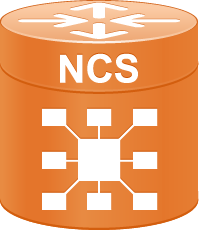 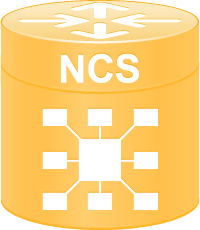 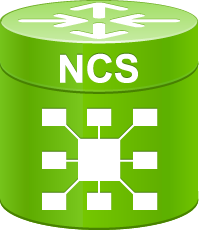 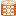 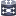 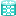 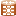 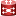 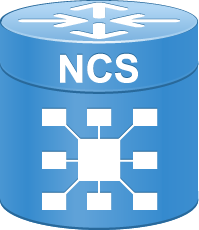 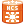 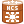 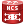 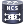 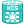 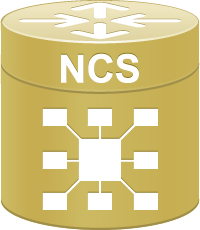 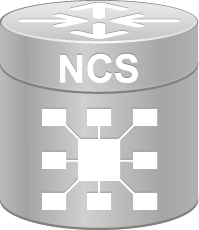 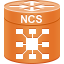 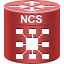 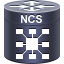 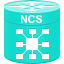 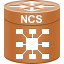 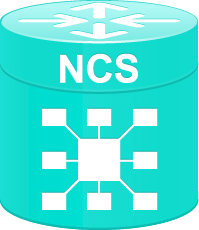 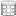 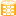 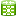 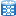 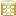 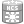 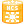 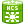 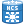 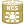 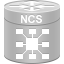 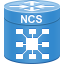 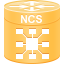 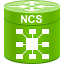 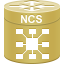 Net Ranger
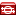 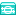 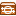 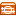 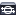 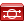 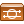 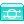 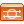 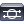 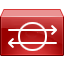 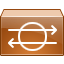 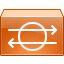 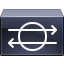 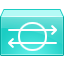 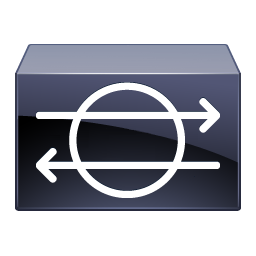 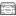 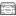 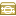 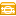 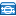 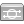 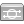 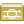 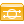 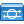 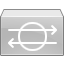 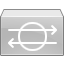 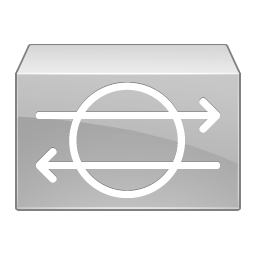 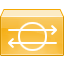 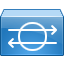 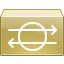 Optical Amplifier
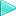 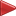 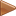 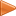 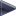 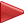 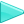 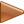 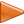 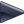 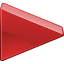 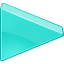 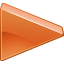 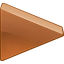 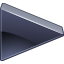 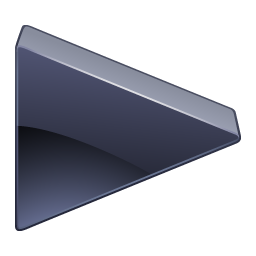 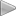 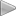 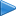 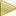 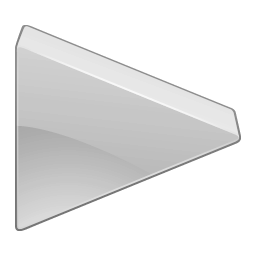 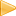 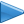 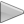 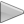 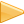 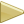 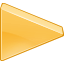 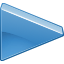 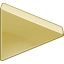 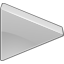 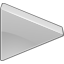 Optical Transport
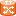 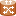 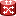 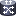 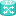 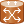 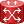 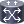 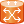 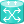 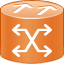 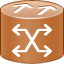 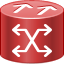 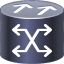 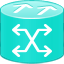 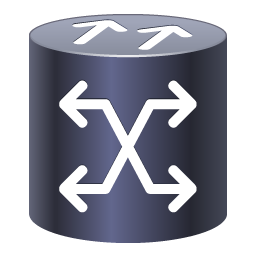 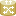 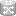 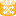 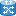 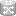 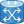 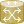 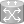 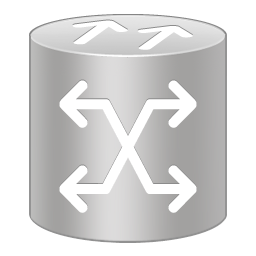 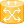 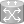 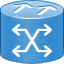 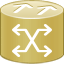 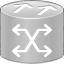 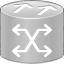 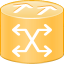 PBX Switch
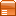 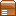 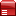 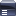 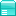 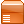 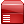 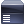 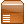 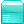 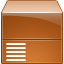 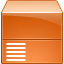 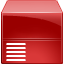 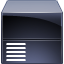 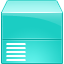 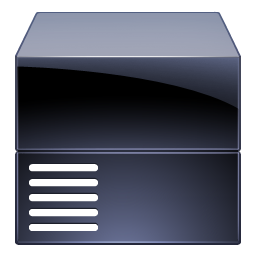 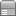 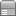 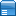 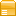 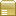 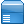 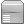 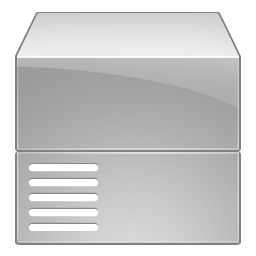 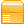 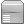 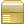 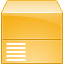 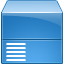 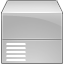 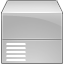 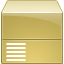 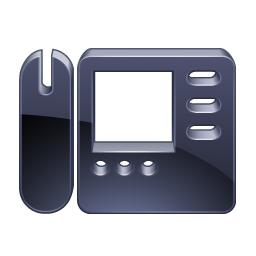 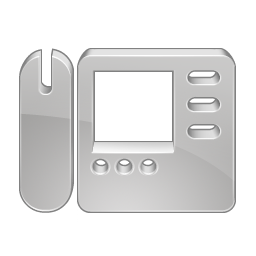 Phone
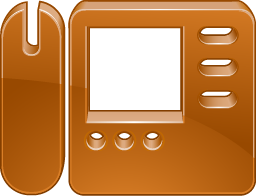 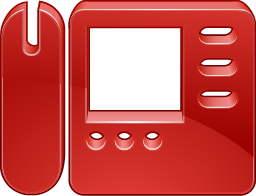 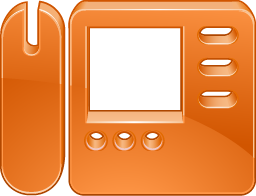 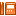 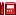 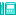 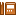 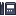 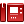 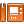 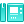 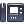 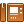 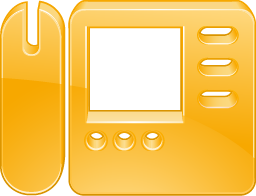 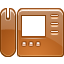 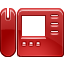 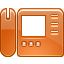 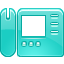 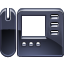 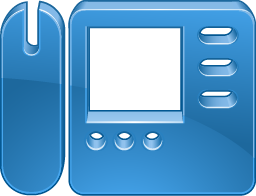 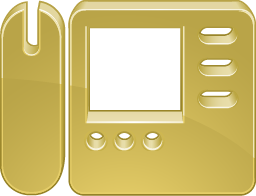 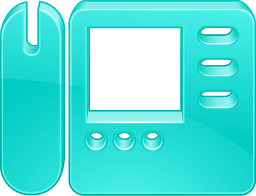 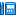 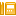 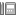 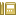 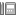 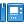 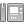 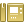 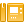 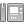 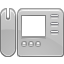 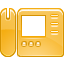 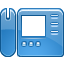 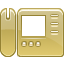 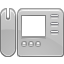 Pix Firewall
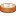 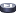 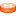 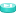 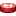 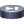 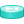 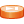 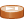 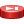 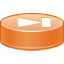 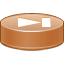 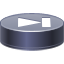 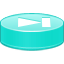 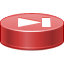 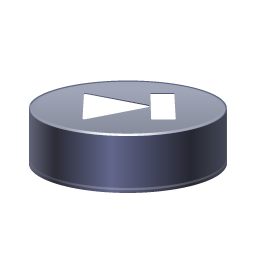 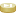 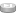 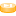 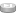 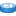 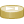 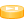 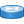 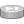 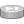 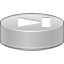 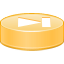 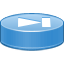 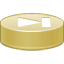 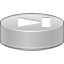 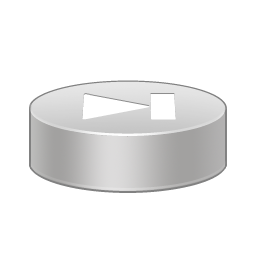 Printer
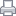 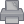 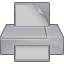 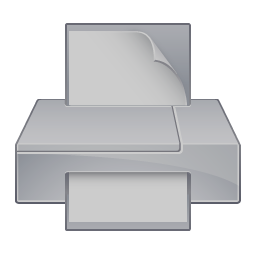 Repeater
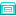 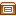 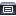 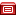 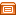 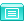 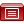 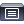 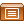 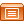 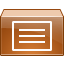 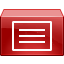 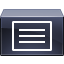 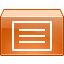 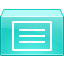 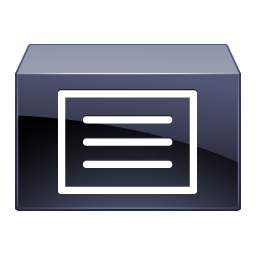 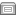 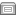 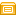 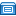 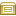 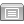 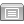 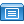 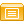 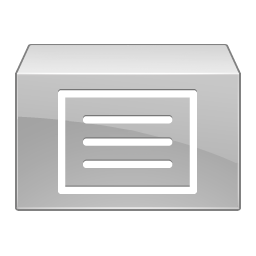 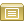 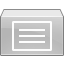 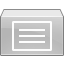 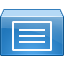 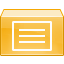 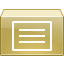 RF Modem
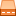 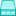 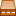 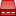 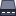 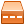 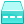 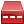 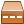 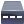 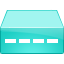 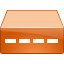 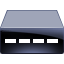 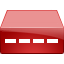 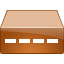 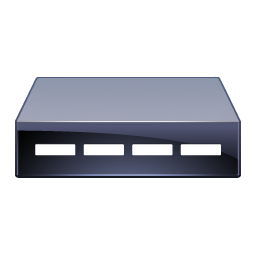 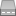 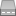 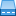 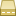 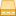 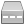 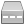 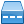 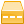 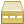 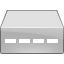 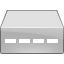 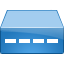 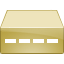 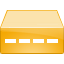 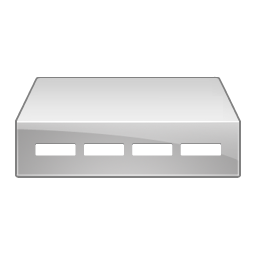 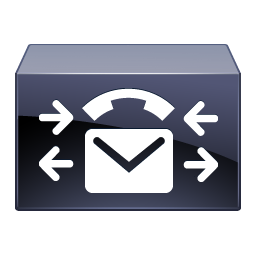 RMA
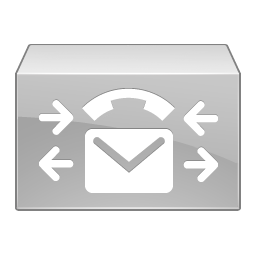 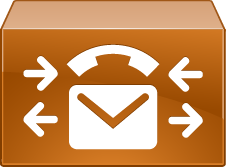 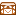 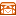 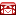 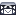 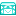 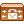 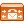 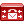 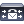 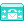 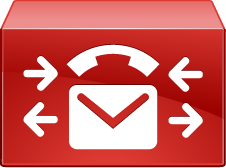 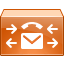 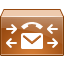 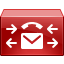 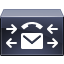 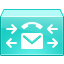 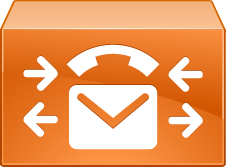 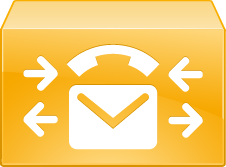 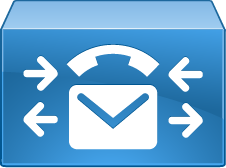 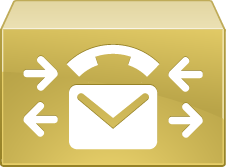 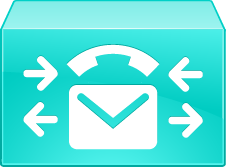 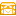 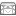 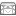 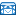 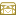 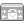 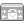 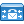 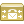 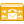 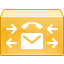 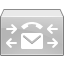 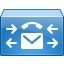 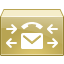 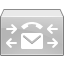 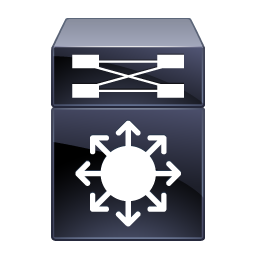 Route Switch Processor
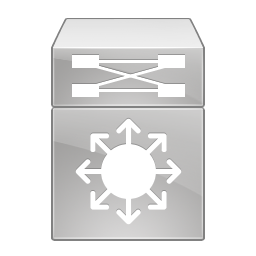 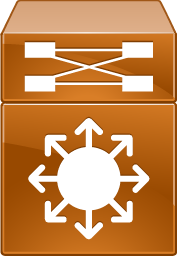 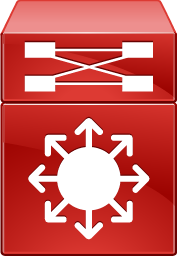 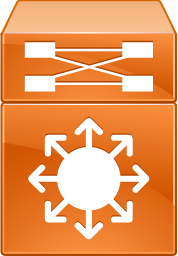 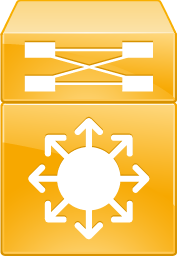 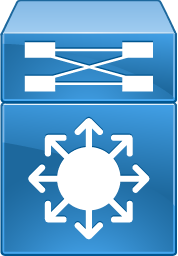 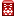 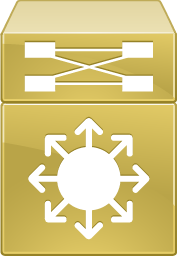 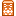 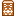 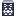 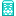 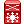 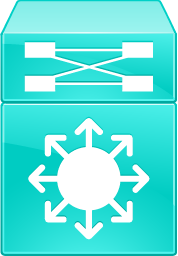 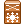 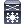 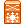 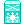 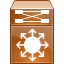 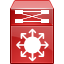 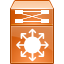 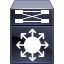 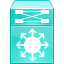 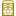 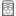 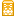 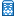 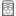 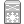 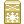 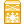 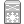 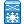 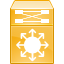 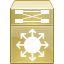 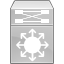 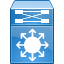 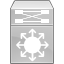 Router
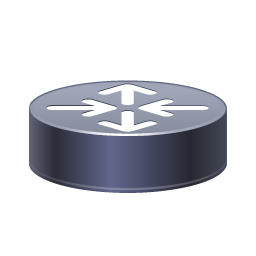 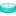 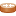 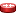 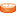 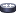 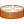 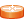 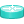 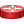 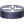 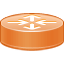 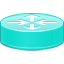 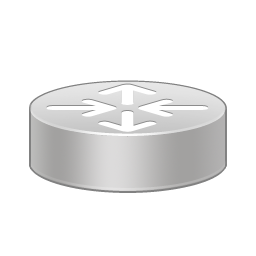 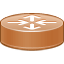 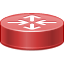 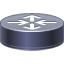 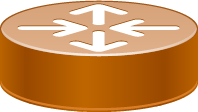 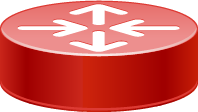 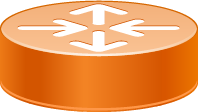 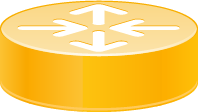 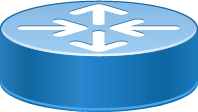 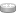 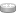 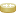 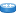 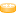 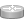 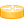 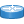 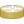 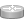 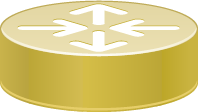 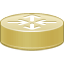 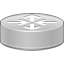 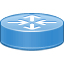 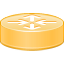 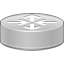 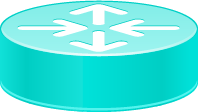 Router with Firewall
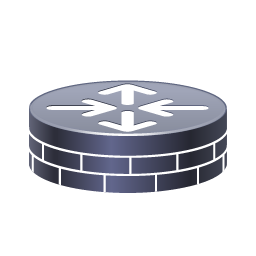 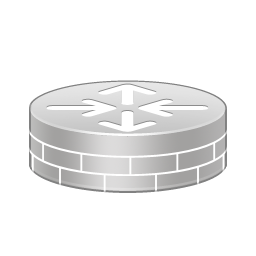 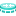 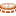 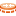 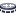 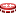 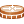 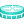 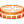 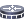 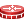 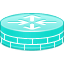 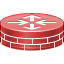 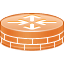 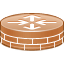 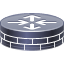 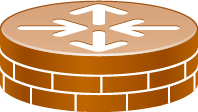 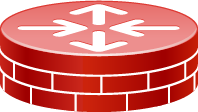 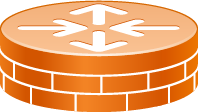 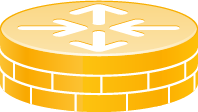 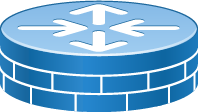 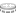 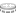 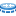 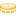 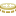 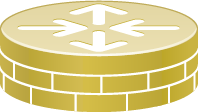 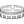 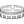 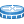 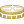 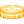 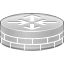 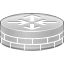 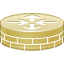 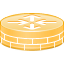 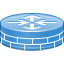 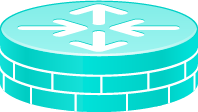 RP Router
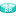 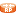 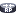 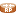 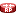 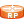 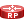 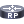 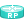 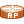 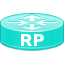 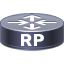 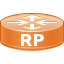 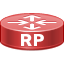 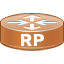 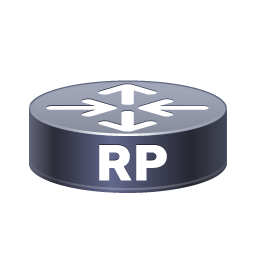 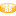 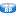 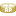 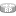 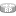 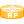 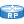 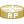 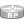 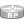 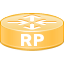 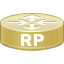 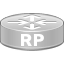 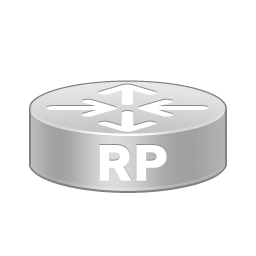 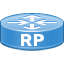 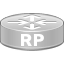 Satellite
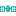 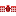 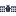 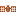 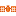 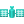 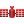 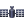 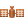 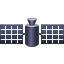 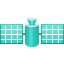 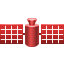 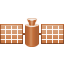 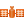 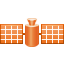 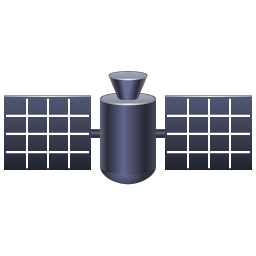 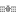 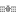 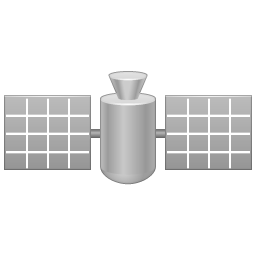 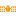 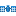 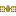 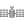 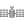 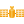 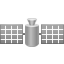 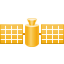 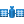 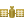 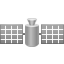 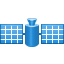 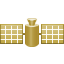 Satellite Dish
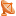 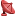 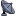 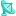 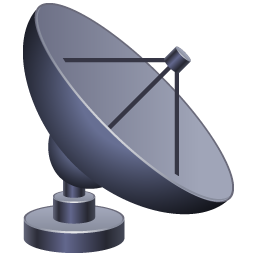 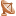 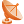 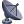 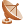 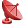 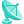 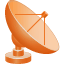 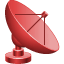 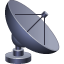 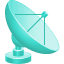 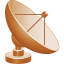 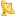 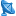 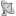 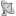 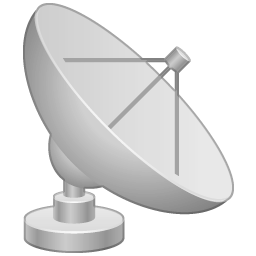 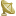 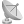 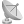 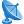 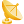 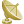 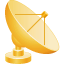 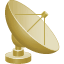 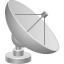 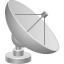 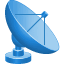 Server
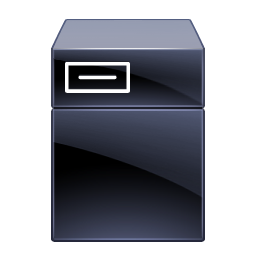 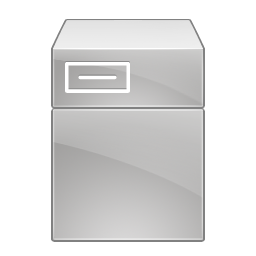 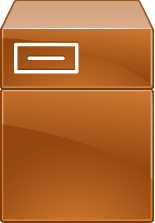 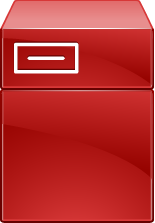 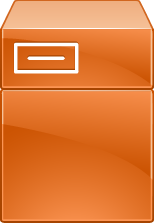 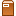 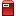 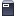 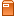 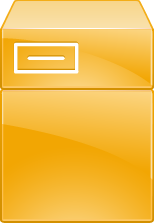 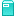 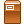 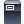 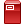 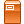 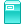 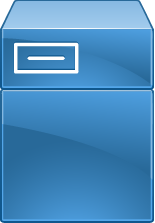 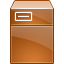 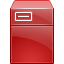 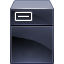 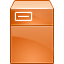 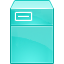 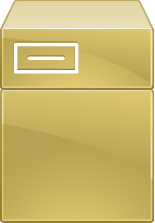 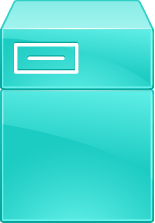 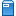 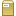 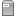 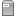 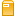 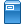 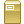 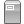 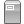 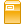 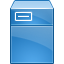 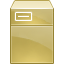 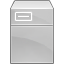 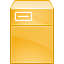 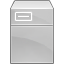 Server Farms
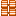 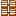 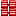 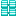 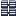 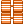 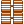 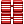 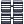 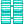 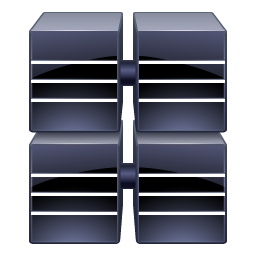 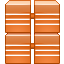 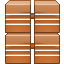 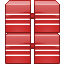 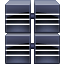 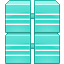 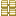 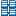 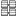 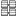 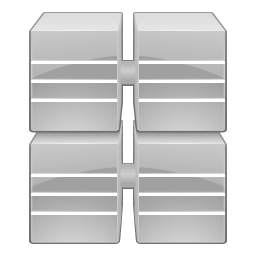 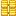 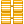 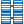 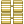 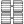 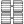 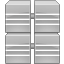 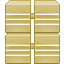 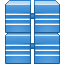 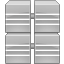 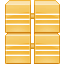 Service Module
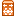 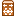 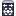 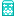 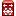 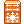 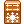 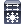 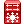 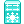 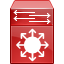 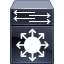 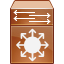 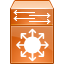 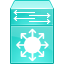 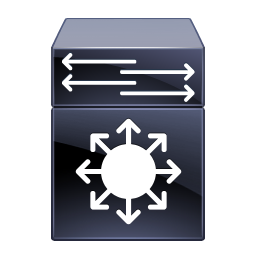 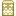 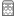 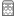 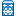 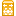 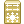 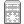 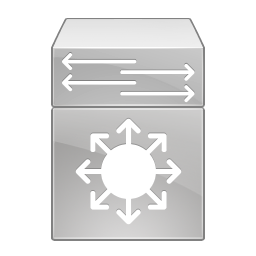 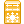 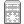 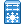 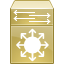 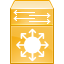 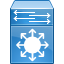 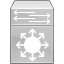 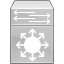 Set Top Box
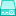 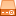 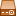 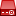 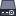 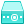 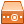 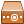 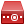 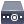 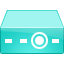 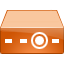 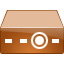 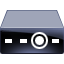 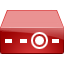 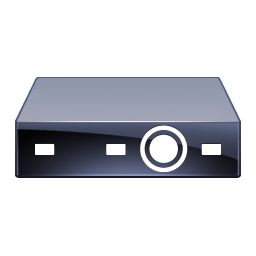 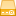 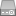 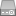 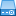 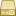 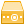 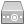 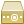 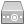 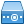 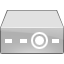 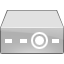 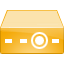 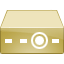 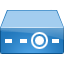 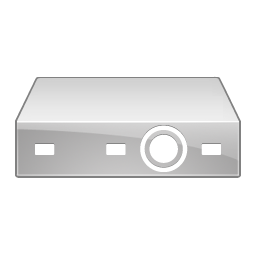 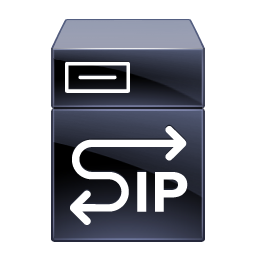 SIP Proxy Server
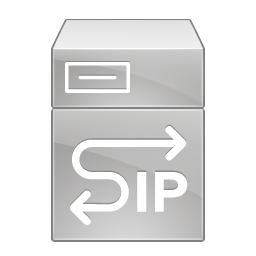 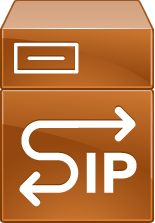 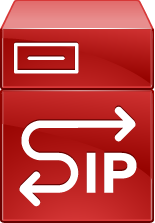 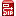 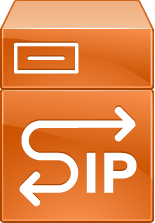 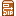 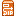 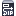 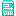 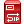 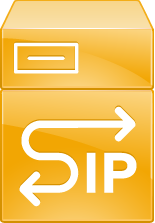 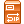 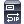 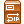 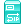 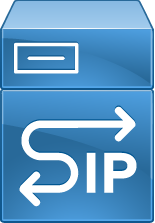 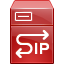 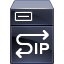 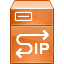 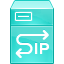 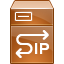 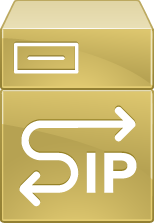 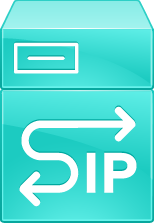 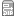 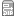 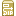 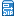 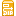 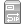 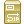 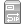 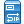 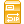 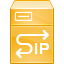 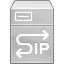 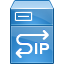 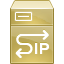 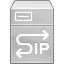 Standard Host
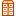 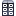 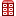 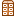 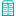 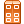 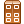 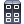 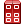 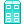 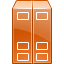 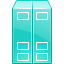 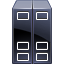 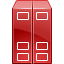 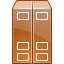 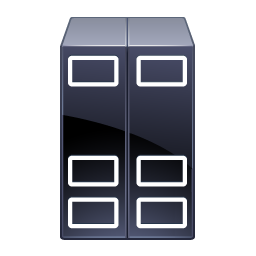 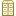 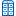 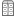 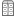 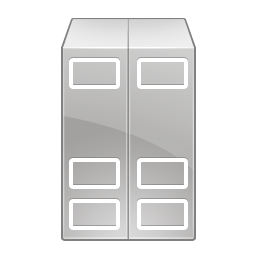 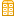 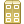 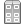 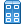 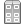 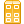 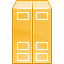 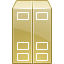 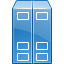 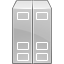 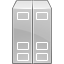 Storage Array
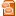 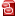 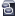 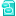 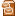 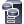 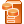 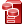 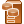 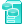 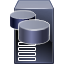 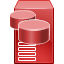 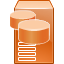 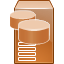 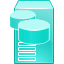 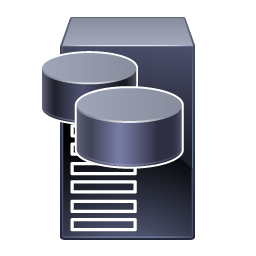 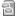 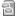 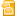 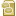 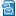 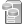 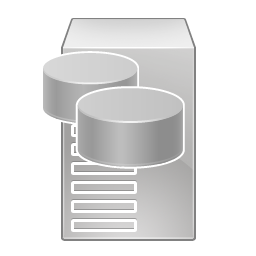 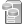 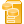 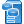 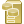 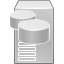 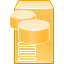 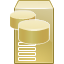 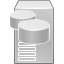 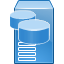 Storage Router
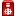 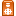 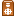 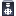 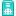 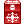 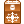 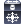 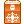 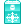 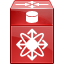 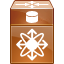 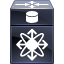 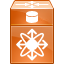 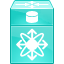 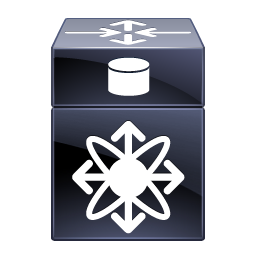 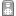 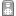 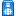 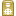 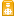 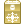 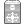 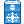 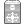 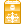 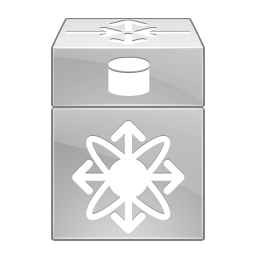 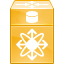 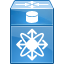 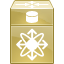 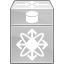 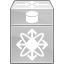 Switch
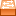 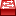 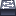 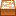 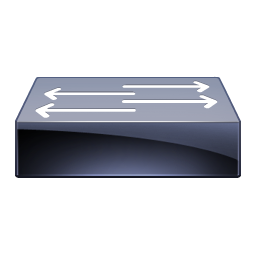 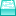 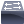 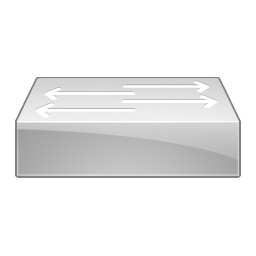 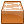 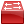 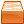 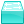 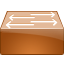 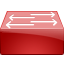 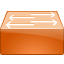 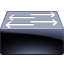 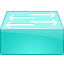 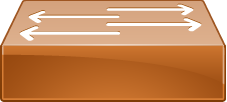 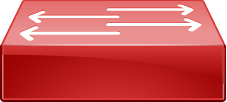 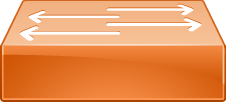 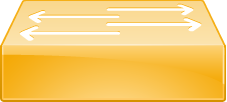 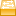 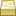 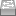 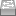 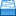 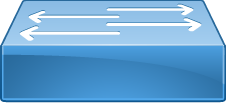 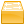 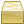 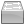 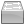 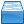 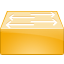 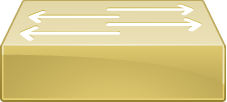 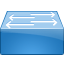 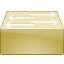 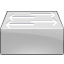 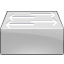 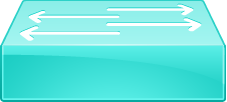 Tape Array
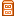 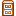 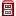 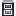 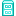 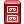 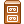 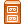 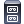 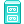 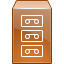 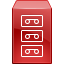 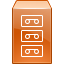 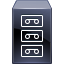 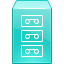 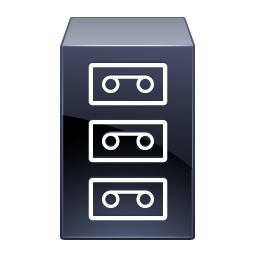 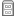 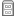 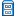 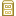 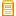 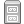 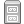 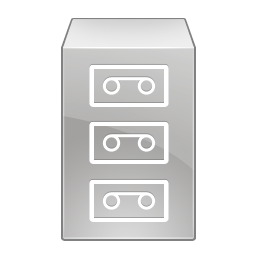 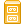 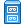 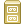 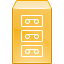 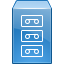 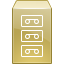 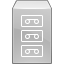 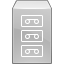 Telephony Router
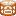 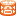 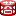 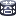 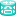 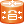 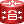 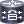 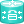 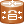 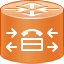 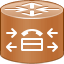 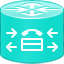 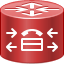 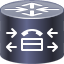 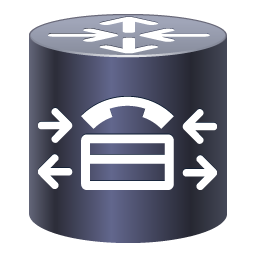 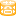 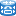 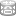 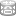 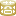 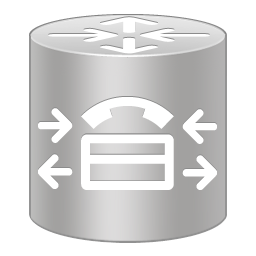 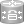 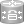 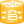 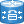 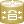 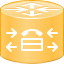 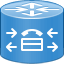 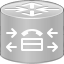 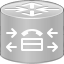 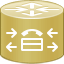 Telepresence Manager
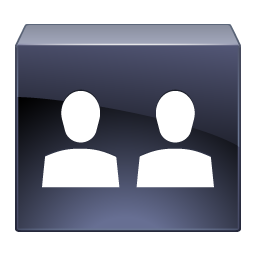 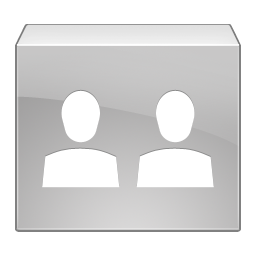 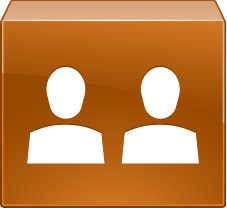 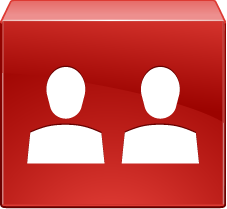 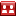 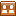 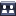 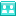 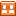 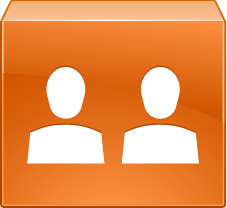 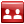 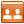 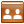 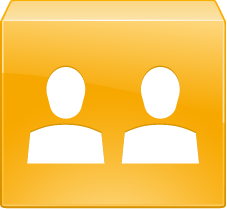 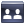 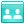 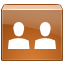 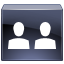 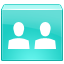 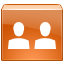 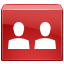 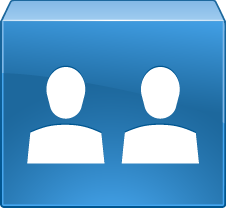 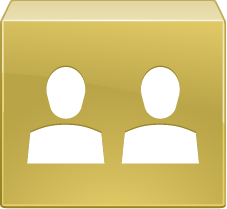 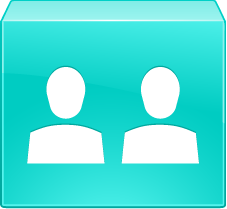 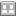 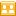 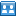 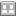 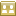 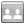 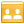 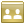 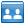 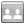 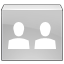 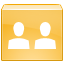 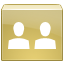 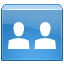 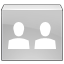 Telepresence 500
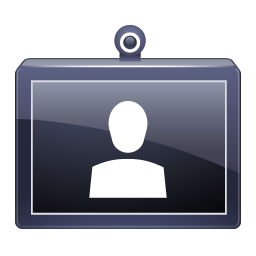 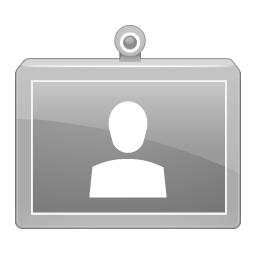 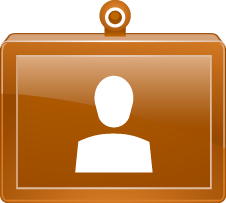 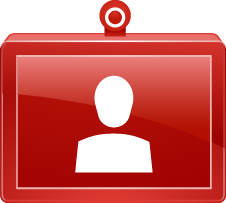 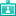 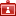 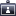 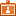 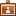 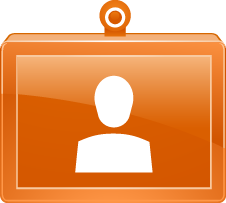 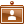 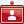 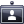 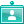 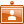 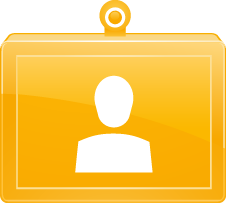 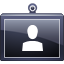 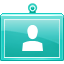 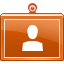 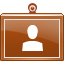 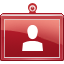 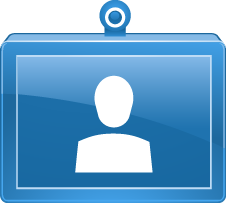 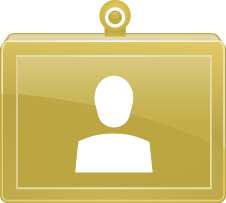 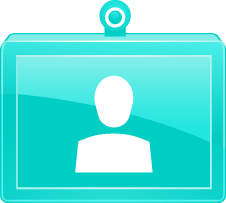 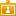 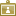 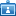 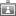 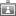 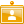 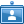 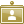 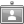 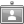 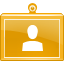 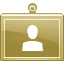 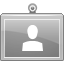 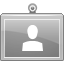 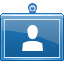 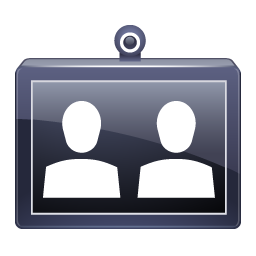 Telepresence 1000
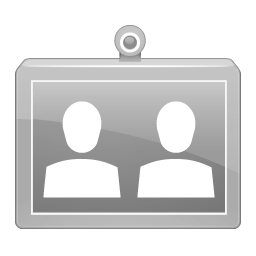 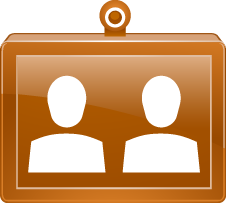 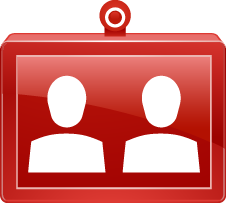 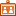 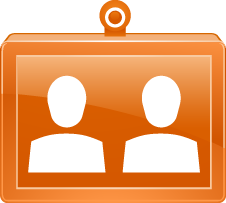 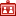 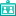 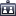 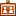 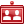 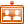 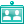 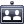 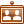 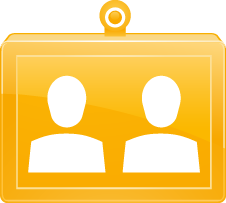 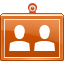 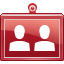 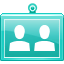 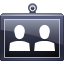 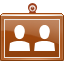 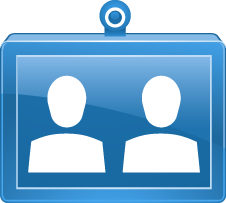 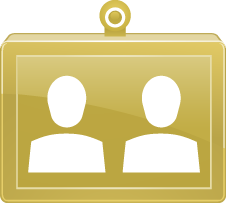 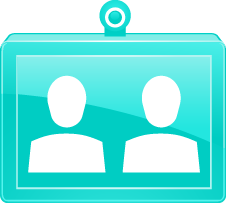 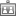 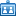 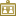 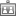 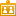 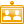 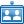 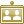 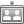 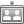 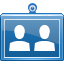 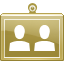 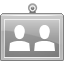 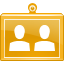 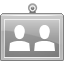 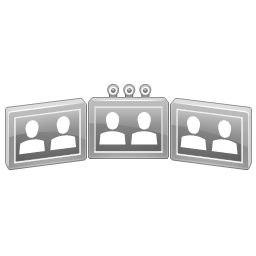 Telepresence 3000
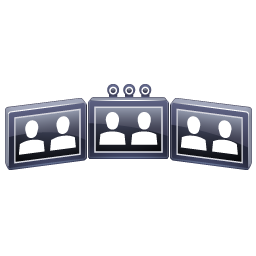 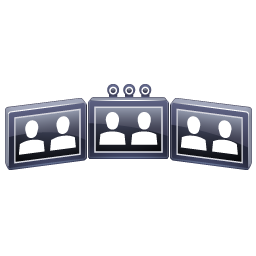 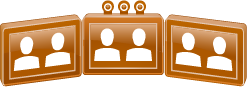 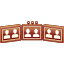 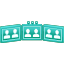 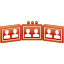 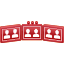 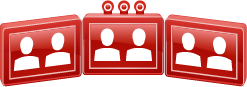 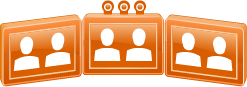 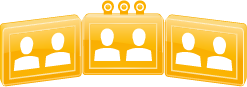 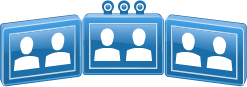 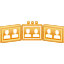 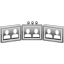 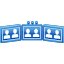 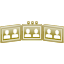 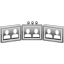 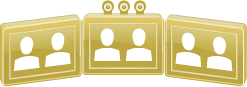 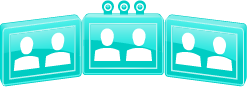 Television
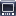 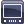 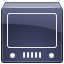 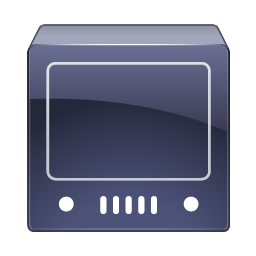 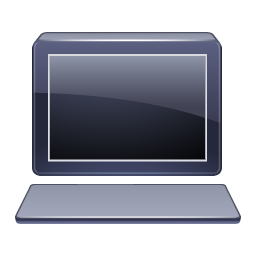 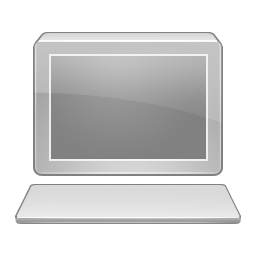 Terminal
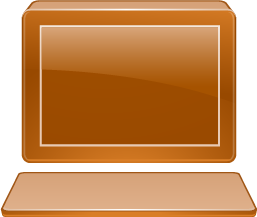 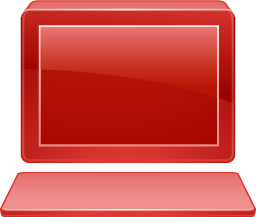 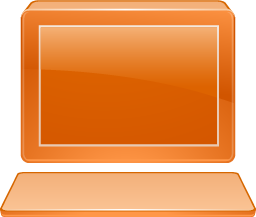 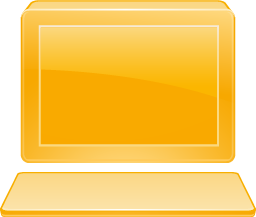 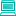 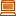 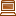 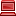 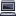 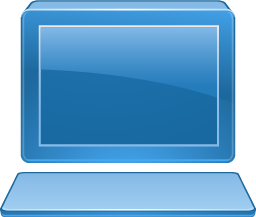 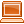 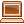 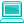 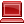 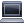 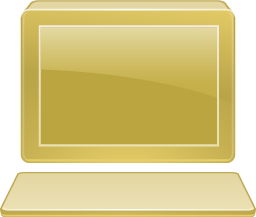 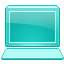 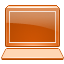 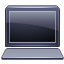 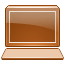 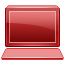 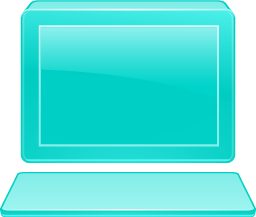 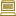 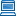 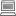 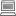 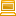 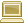 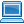 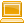 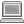 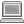 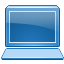 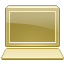 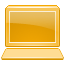 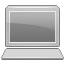 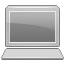 UBR 910
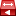 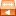 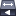 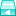 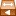 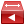 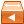 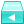 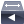 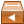 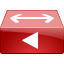 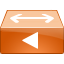 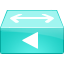 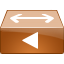 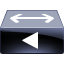 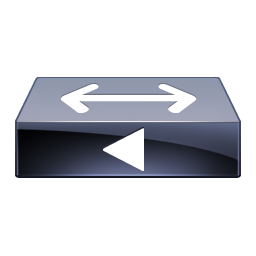 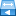 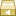 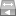 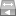 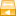 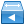 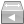 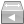 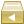 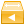 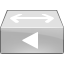 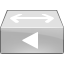 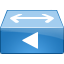 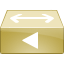 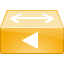 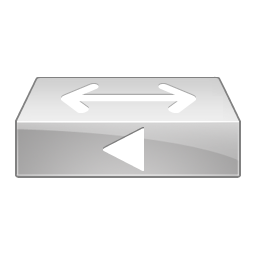 UCS Switch
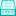 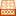 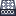 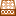 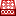 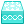 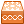 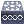 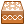 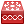 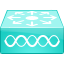 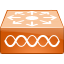 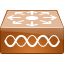 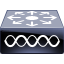 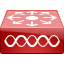 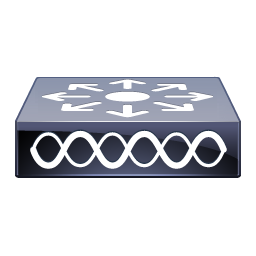 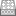 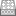 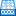 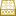 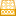 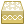 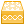 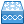 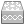 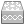 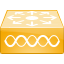 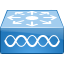 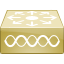 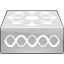 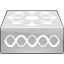 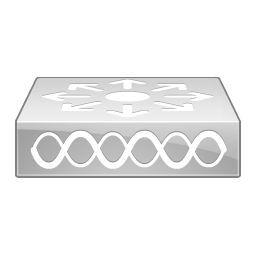 Unified Border Element
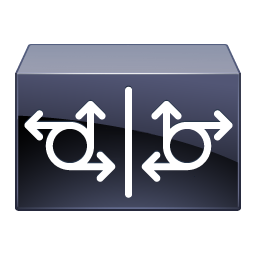 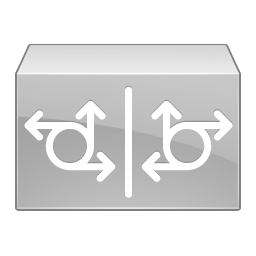 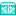 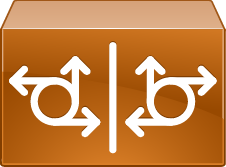 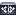 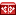 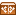 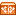 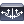 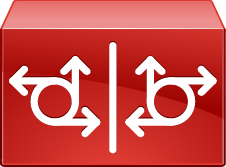 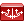 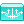 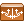 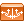 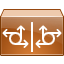 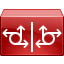 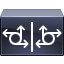 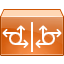 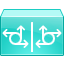 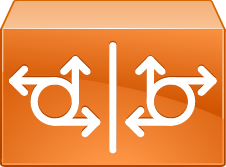 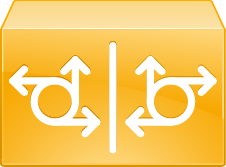 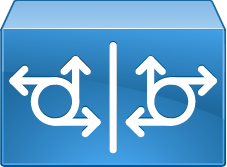 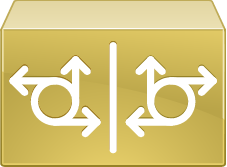 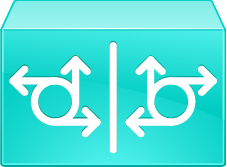 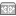 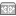 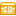 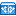 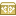 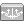 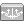 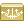 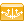 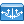 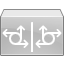 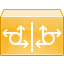 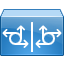 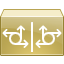 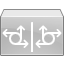 Unity Connection
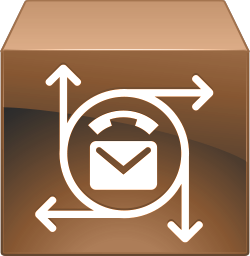 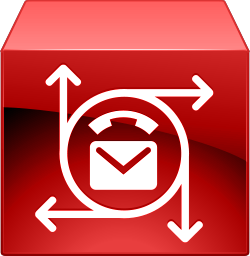 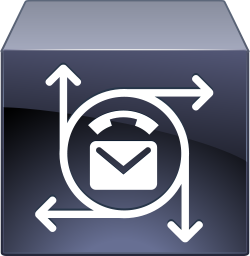 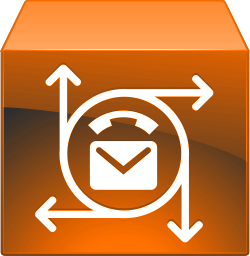 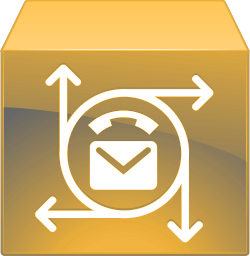 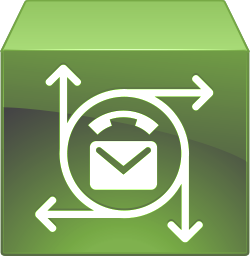 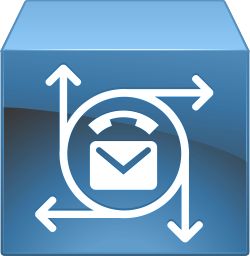 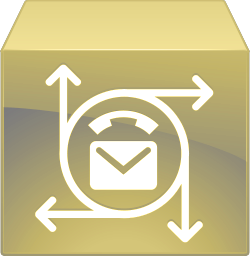 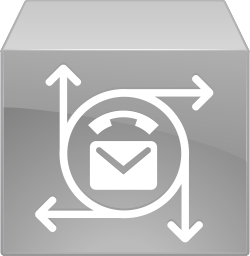 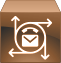 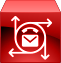 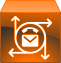 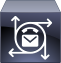 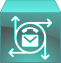 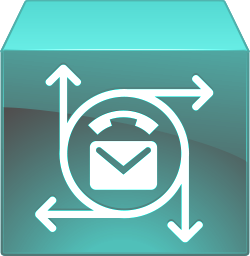 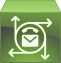 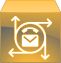 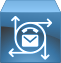 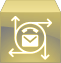 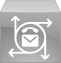 Unity Express
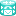 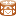 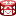 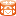 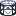 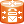 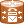 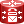 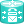 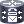 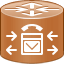 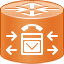 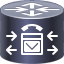 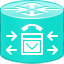 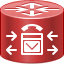 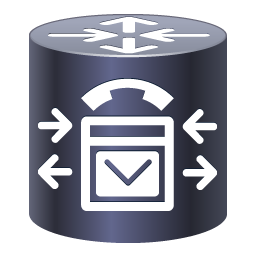 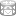 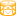 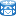 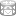 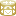 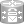 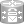 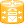 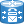 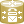 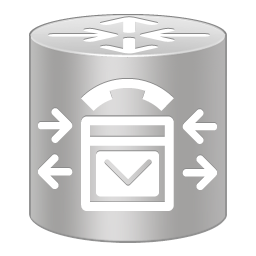 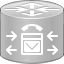 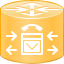 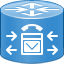 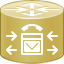 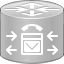 Universal Gateway
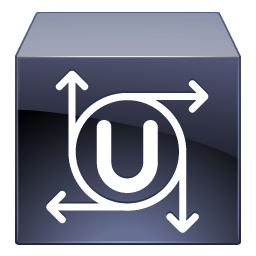 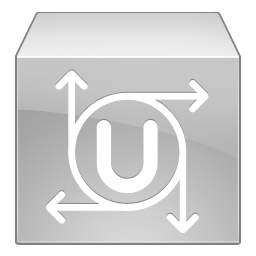 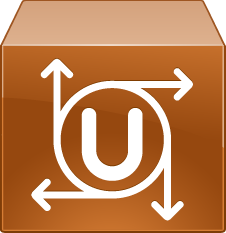 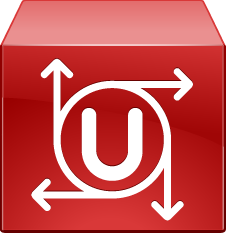 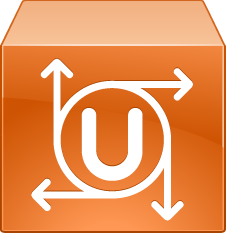 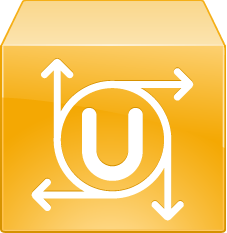 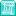 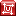 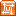 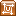 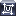 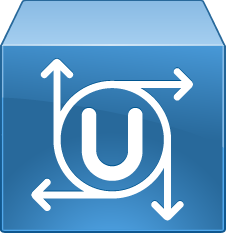 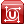 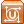 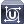 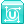 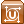 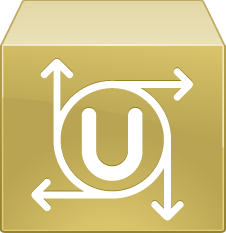 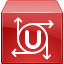 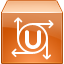 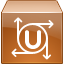 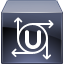 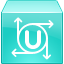 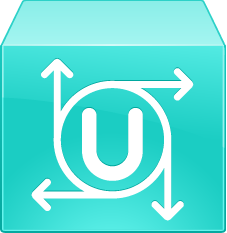 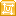 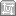 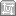 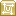 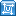 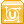 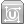 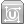 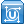 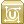 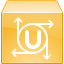 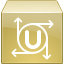 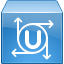 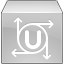 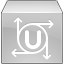 Vidmond
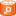 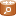 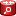 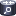 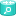 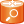 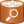 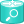 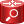 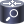 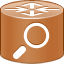 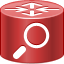 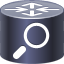 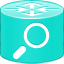 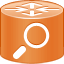 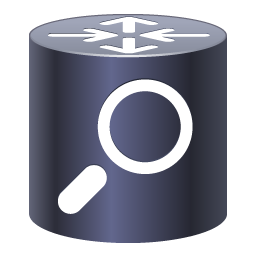 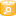 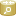 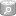 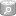 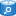 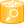 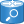 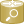 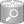 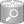 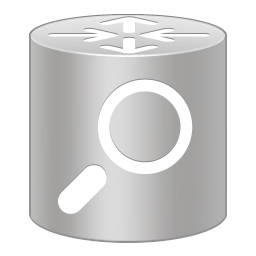 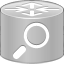 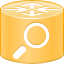 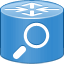 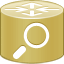 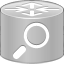 Virtual ACE Server
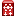 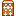 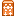 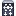 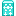 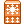 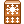 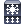 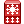 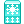 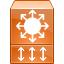 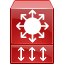 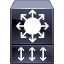 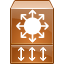 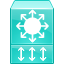 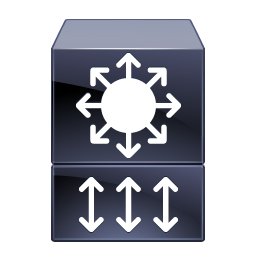 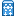 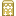 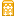 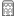 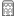 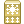 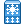 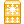 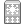 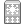 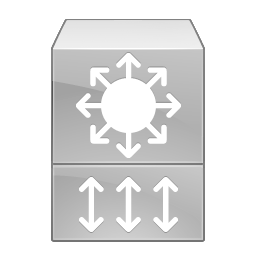 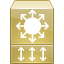 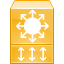 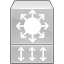 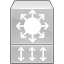 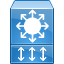 Virtual Nexus 7000
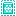 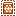 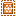 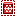 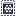 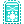 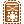 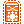 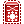 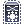 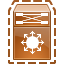 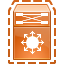 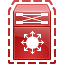 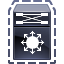 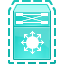 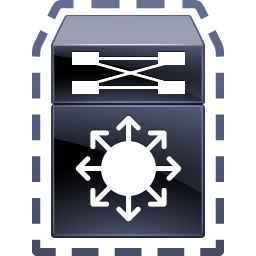 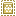 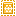 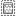 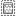 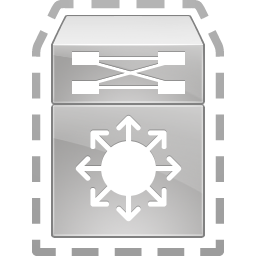 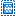 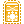 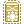 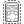 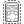 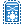 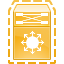 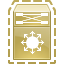 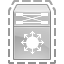 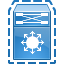 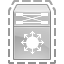 Virtual Router
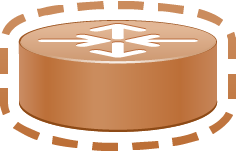 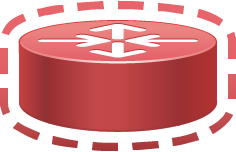 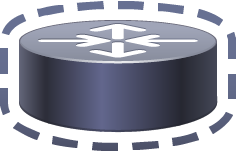 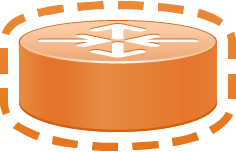 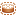 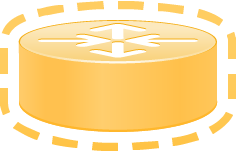 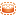 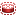 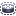 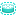 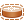 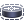 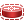 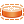 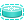 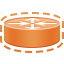 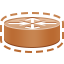 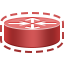 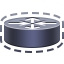 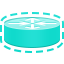 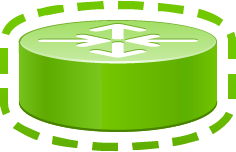 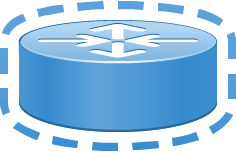 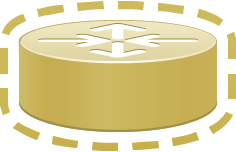 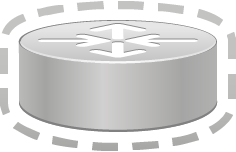 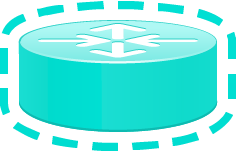 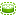 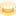 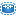 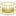 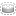 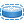 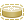 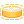 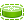 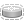 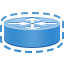 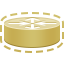 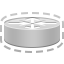 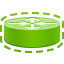 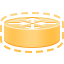 Virtual Server
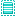 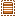 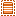 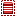 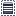 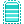 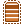 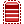 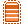 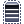 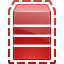 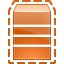 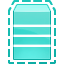 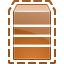 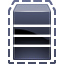 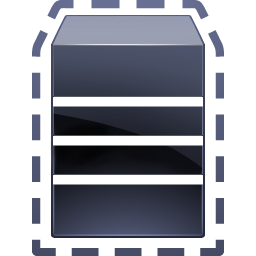 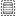 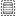 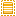 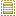 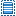 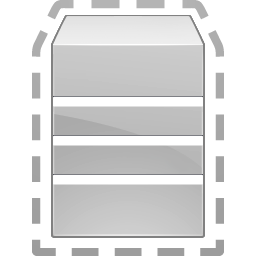 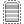 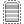 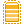 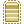 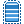 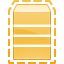 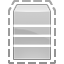 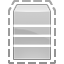 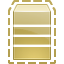 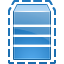 Voice ATM Switch
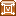 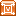 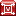 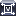 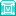 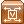 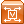 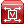 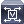 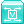 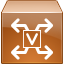 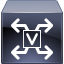 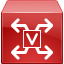 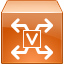 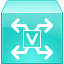 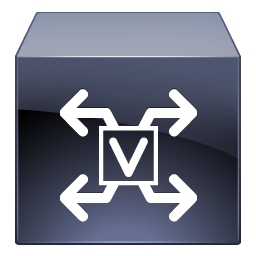 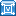 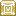 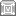 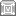 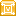 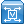 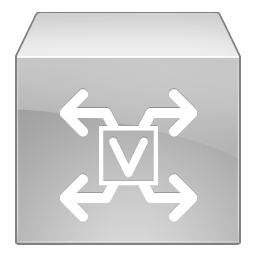 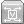 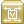 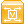 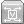 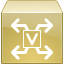 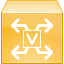 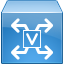 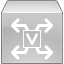 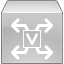 Voice Gateway
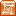 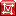 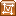 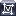 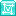 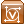 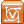 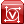 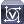 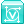 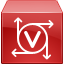 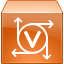 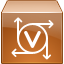 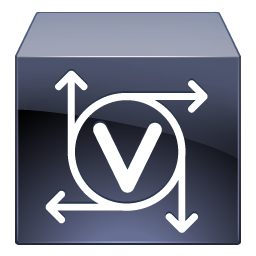 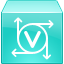 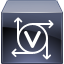 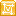 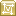 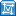 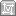 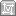 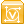 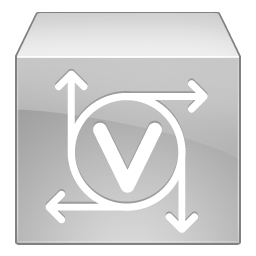 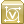 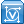 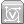 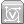 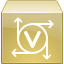 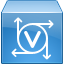 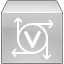 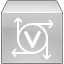 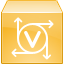 Voice Router
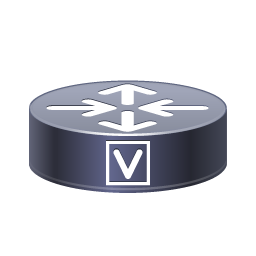 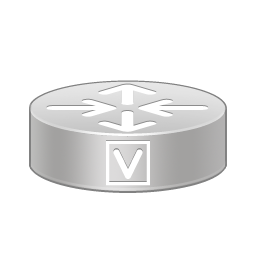 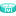 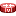 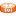 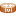 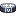 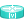 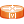 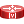 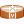 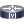 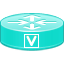 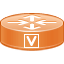 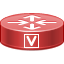 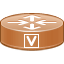 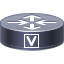 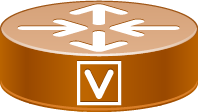 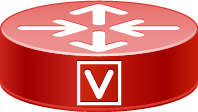 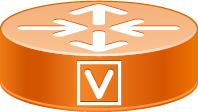 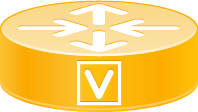 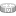 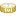 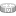 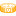 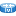 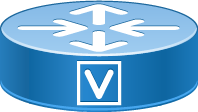 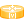 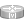 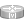 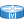 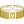 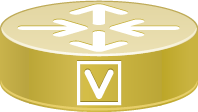 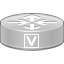 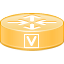 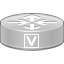 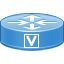 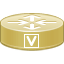 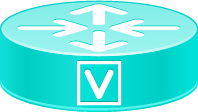 Voice Switch
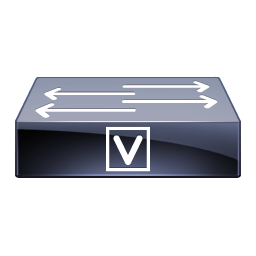 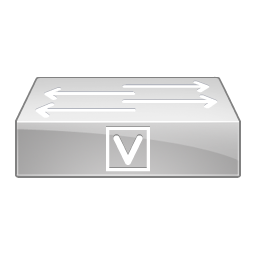 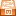 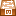 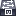 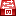 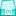 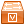 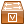 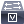 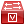 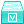 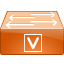 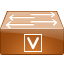 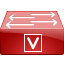 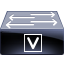 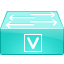 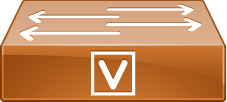 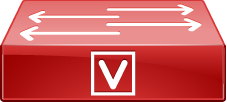 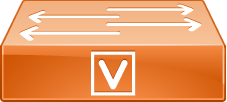 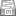 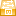 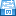 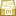 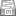 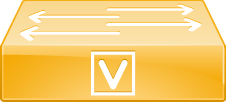 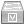 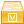 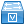 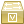 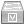 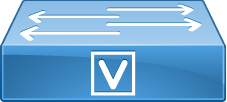 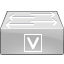 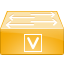 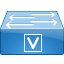 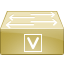 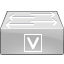 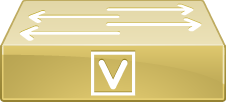 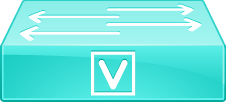 VSS
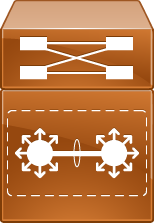 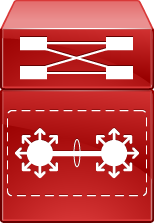 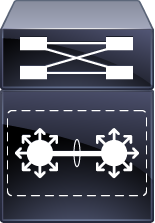 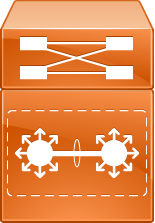 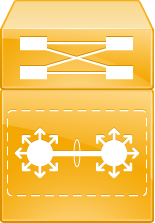 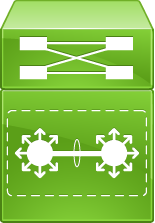 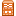 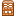 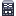 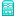 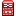 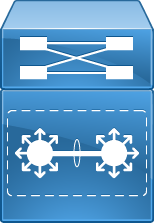 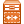 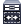 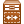 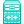 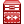 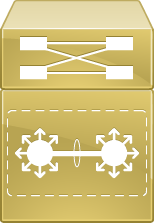 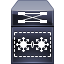 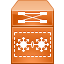 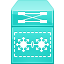 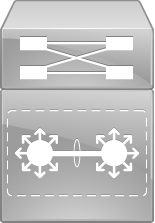 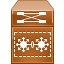 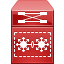 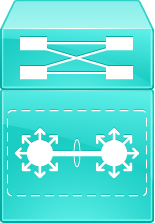 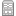 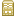 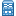 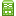 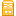 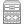 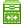 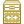 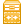 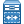 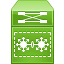 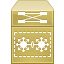 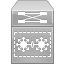 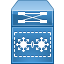 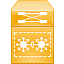 Wireless Bridge
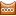 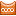 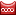 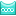 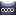 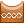 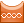 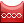 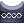 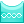 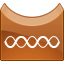 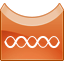 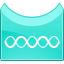 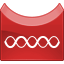 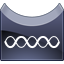 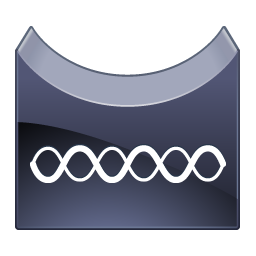 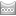 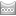 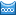 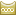 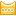 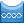 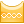 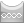 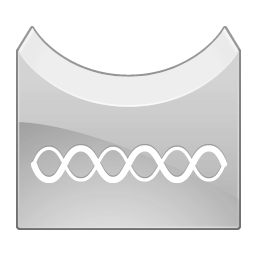 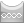 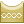 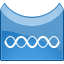 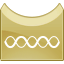 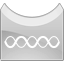 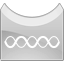 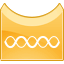 Wireless LAN Controller
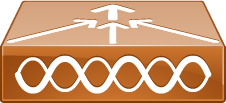 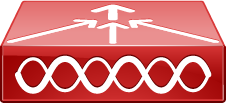 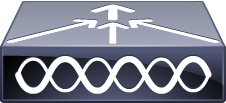 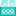 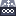 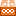 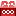 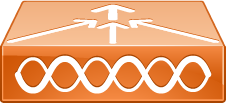 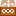 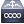 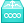 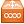 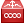 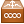 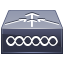 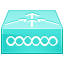 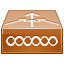 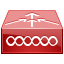 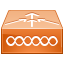 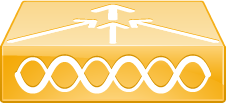 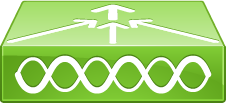 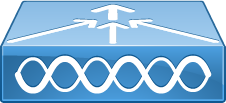 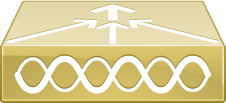 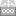 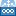 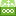 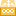 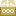 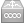 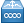 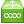 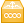 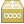 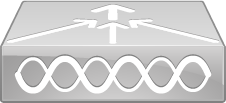 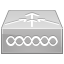 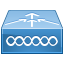 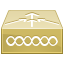 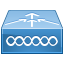 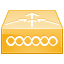 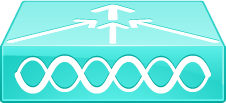 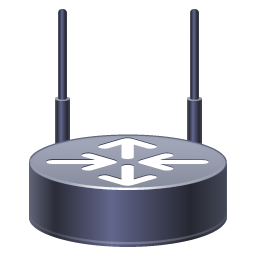 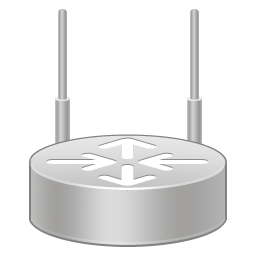 Wireless Router
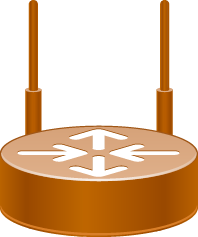 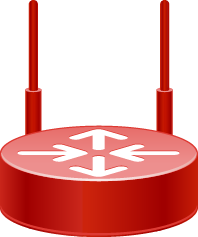 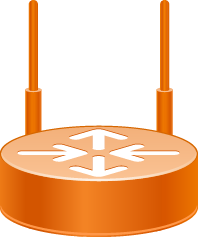 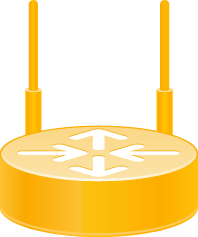 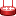 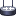 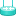 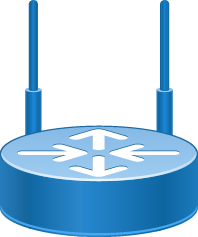 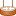 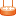 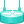 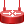 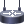 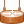 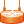 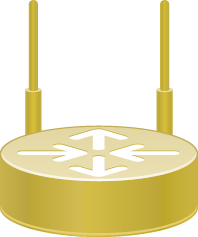 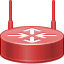 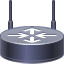 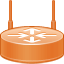 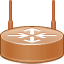 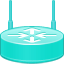 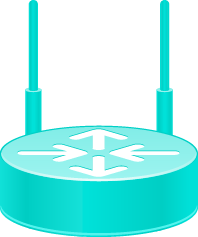 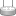 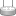 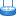 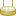 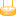 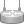 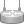 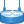 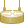 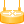 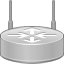 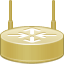 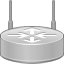 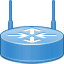 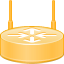 WWW Server
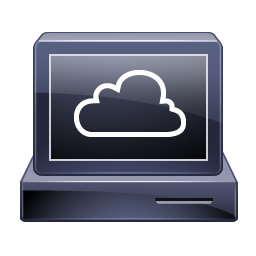 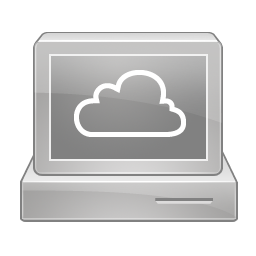 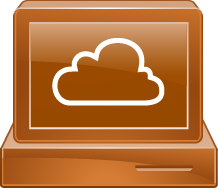 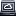 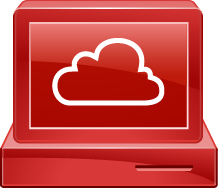 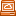 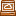 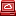 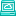 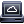 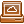 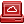 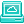 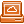 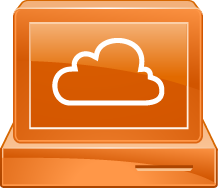 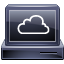 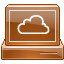 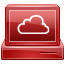 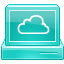 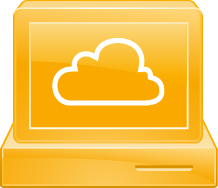 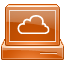 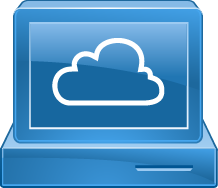 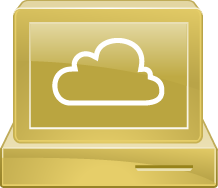 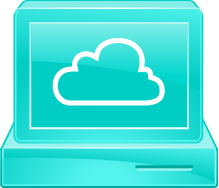 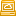 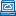 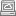 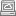 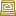 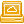 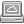 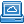 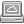 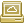 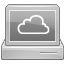 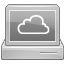 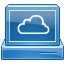 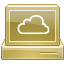 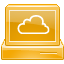 XT30
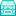 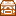 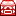 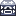 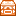 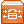 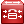 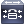 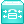 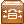 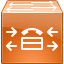 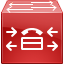 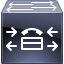 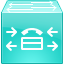 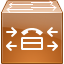 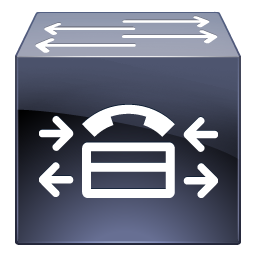 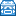 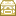 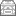 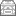 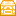 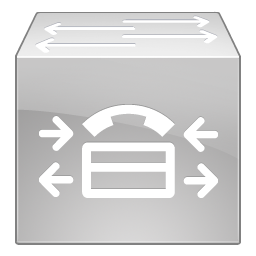 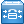 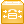 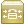 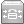 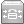 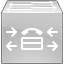 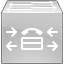 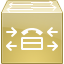 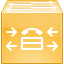 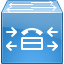